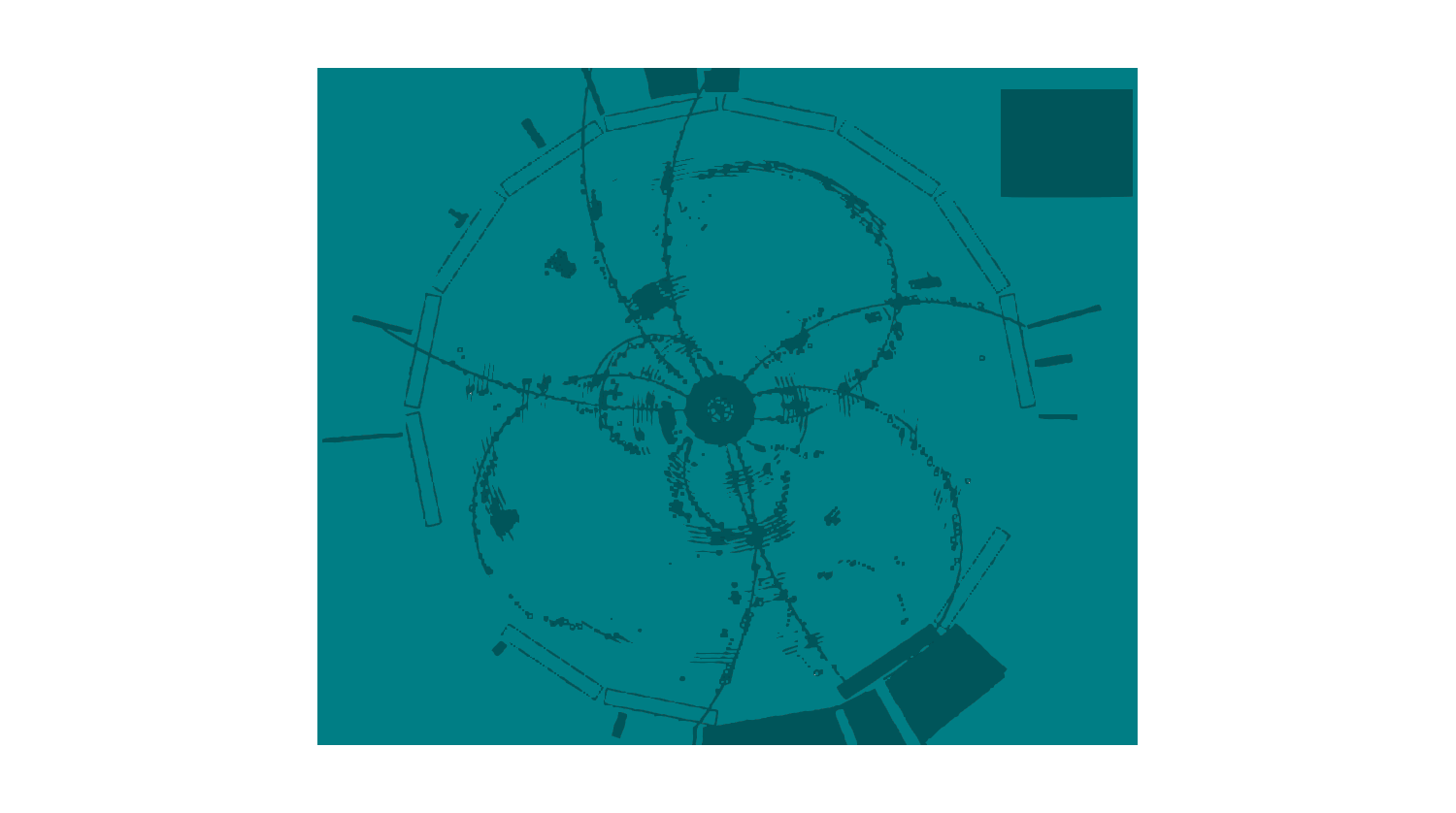 Masterclass - 2
Quanti colori hanno i quark?
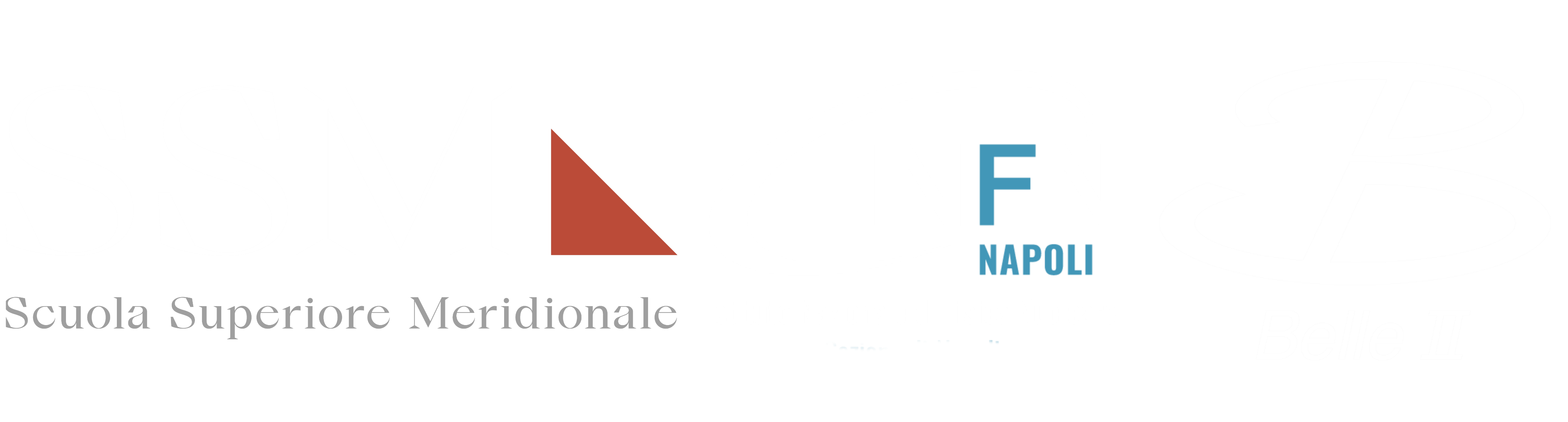 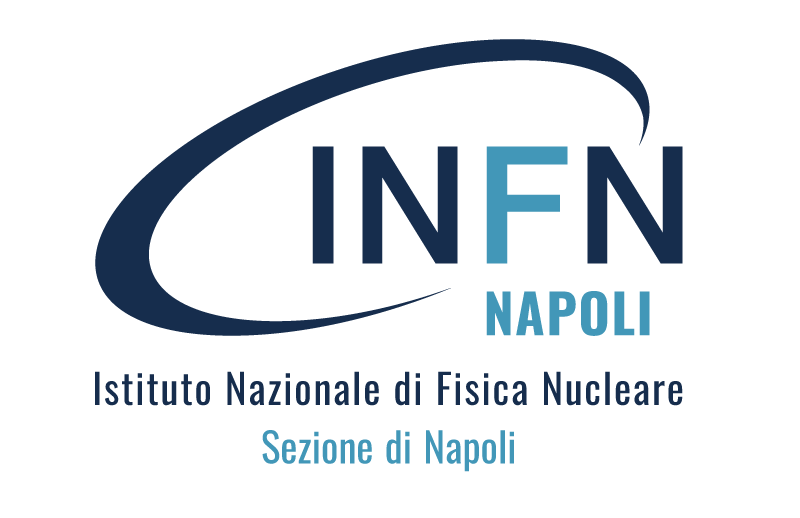 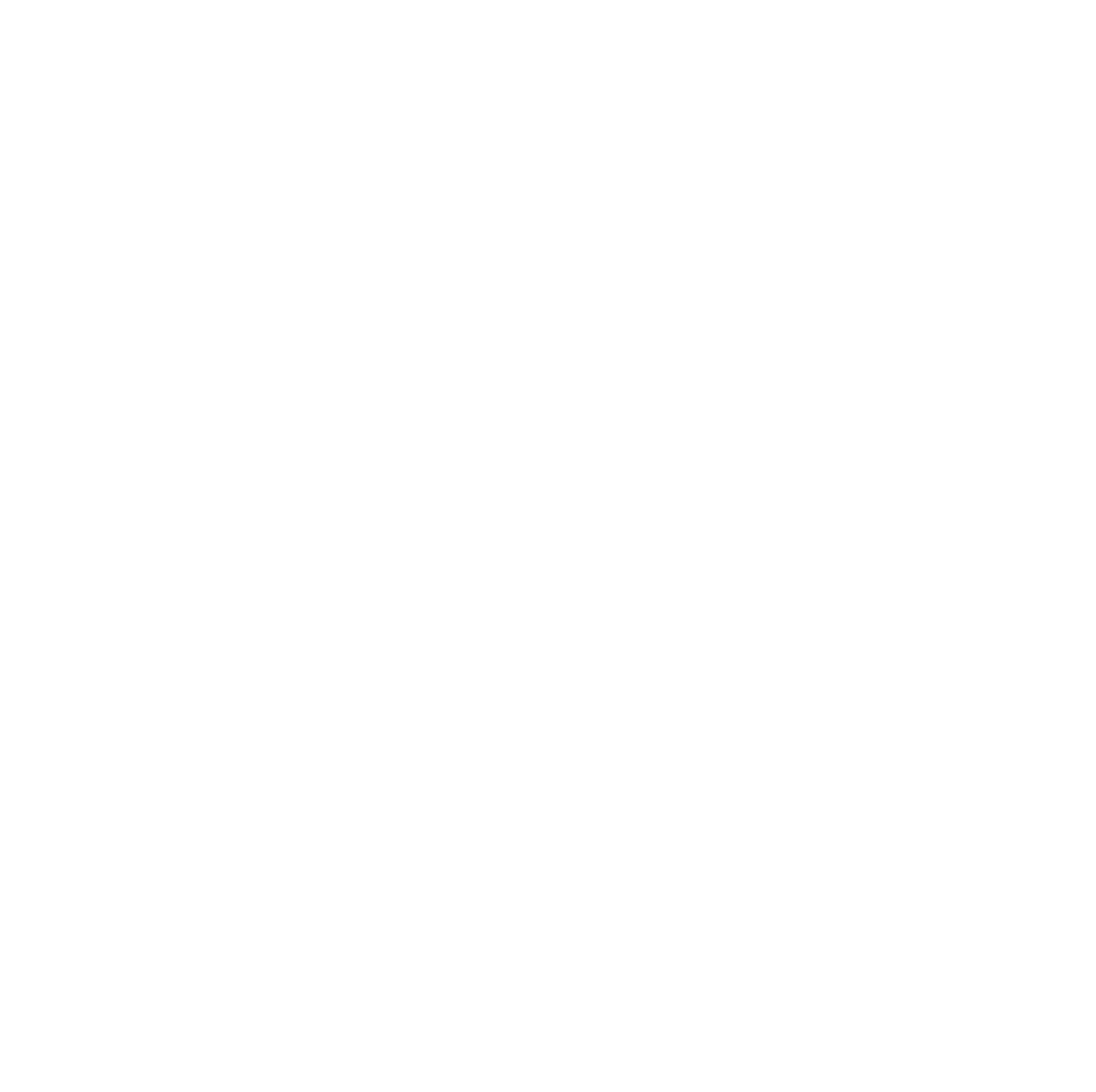 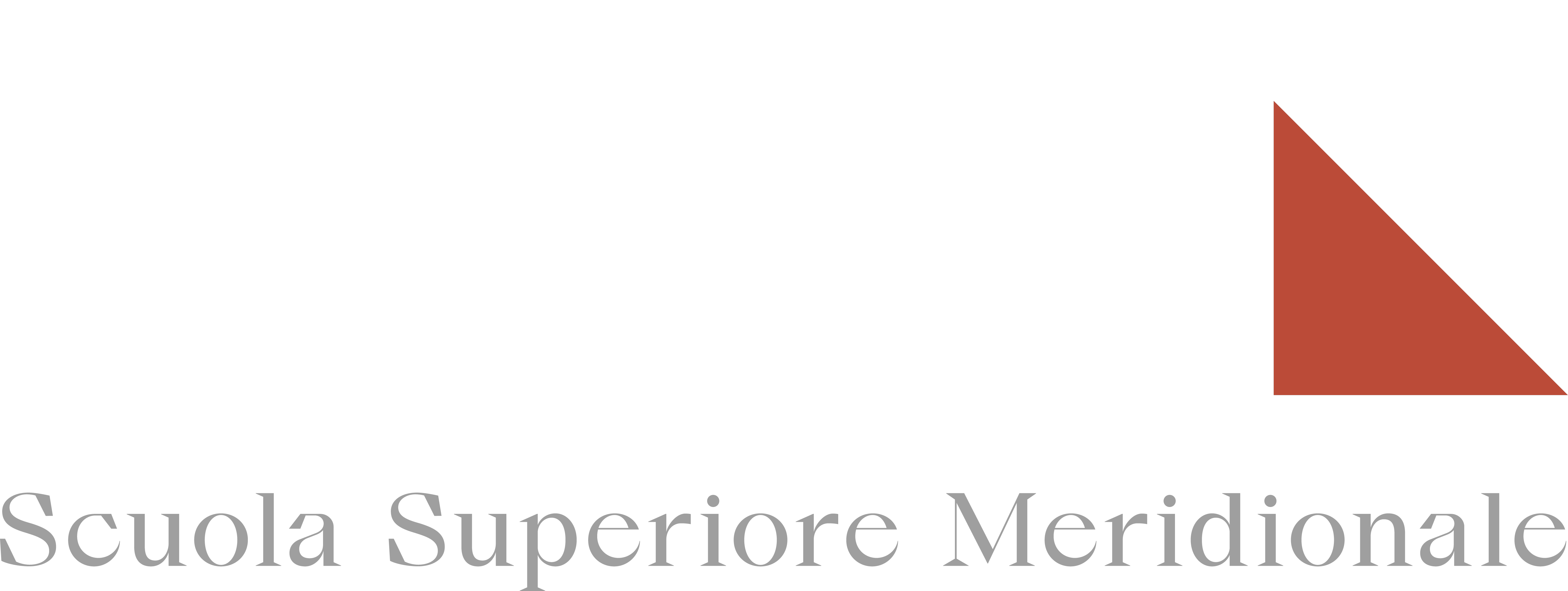 Giovanni Gaudino – Mario Merola
Come facciamo a vedere queste famose particelle?
Per vederle, bisogna crearle!
23/02/24
3
Giovanni Gaudino - Mario Merola
Per vederle, bisogna crearle!
E1
E2
X
23/02/24
4
Giovanni Gaudino - Mario Merola
Per vederle, bisogna crearle!
E1
E2
X
23/02/24
5
Giovanni Gaudino - Mario Merola
Lines of electric flux
Accelerazione delle particelle
Se creiamo un campo elettrico, tutte le particelle cariche (come gli elettroni) sono accelerate lungo il flusso del campo
1 m
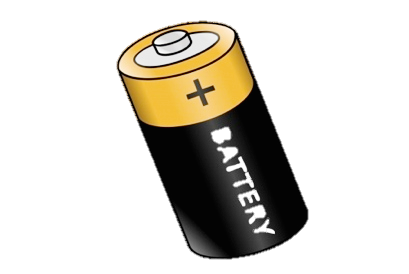 U = 1 V
23/02/24
6
Giovanni Gaudino - Mario Merola
Lines of electric flux
Accelerazione delle particelle
Se creiamo un campo elettrico, tutte le particelle cariche (come gli elettroni) sono accelerate lungo il flusso del campo
1 m
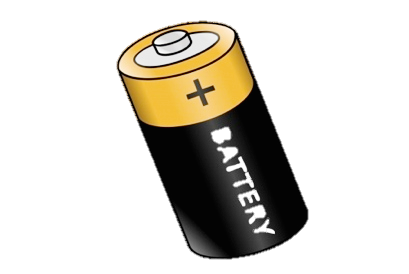 U = 1 V
23/02/24
7
Giovanni Gaudino - Mario Merola
Lines of electric flux
Accelerazione delle particelle
1 V
-e
1 m
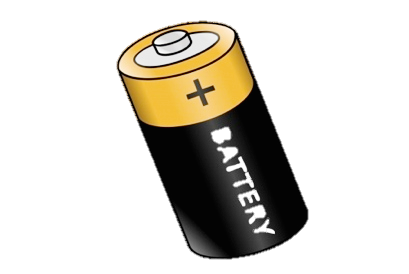 U = 1 V
23/02/24
8
Giovanni Gaudino - Mario Merola
Lines of electric flux
Accelerazione delle particelle
1 V
-e
1 m
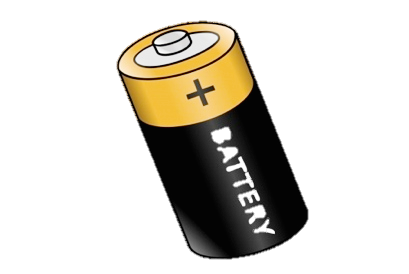 U = 1 V
23/02/24
9
Giovanni Gaudino - Mario Merola
Lines of electric flux
Accelerazione delle particelle
1 m
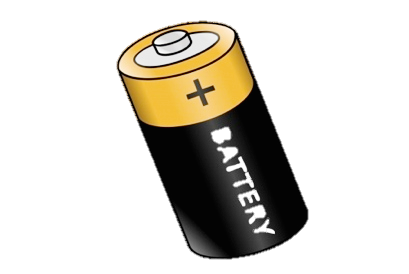 U = 1 V
23/02/24
10
Giovanni Gaudino - Mario Merola
Lines of electric flux
Accelerazione delle particelle
1 m
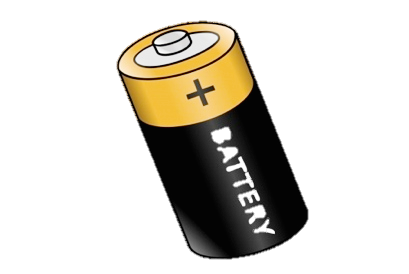 U = 100000 V
23/02/24
11
Giovanni Gaudino - Mario Merola
Accelerazione delle particelle
1 m
1 m
1 m
1 m
1 m
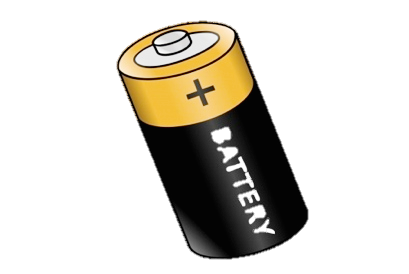 U = 100000 V
23/02/24
12
Giovanni Gaudino - Mario Merola
Accelerazione delle particelle
0.1 m
0.1 m
0.1 m
0.1 m
0.1 m
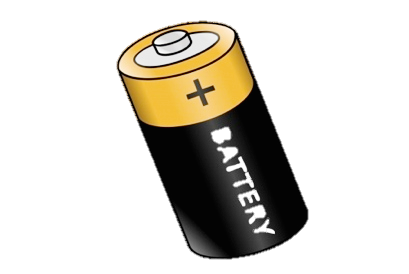 U = 100000 V
23/02/24
13
Giovanni Gaudino - Mario Merola
Accelerazione delle particelle
23/02/24
14
Giovanni Gaudino - Mario Merola
SuperKEKB
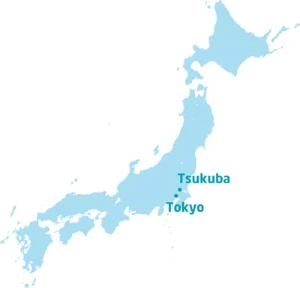 Un acceleratore che sta in una research area chiamata KEK a Tsukuba in  Giappone
circa 80 km a nord di Tokyo
 Sono accelerati positroni in un verso e elettroni nell’altro. Positroni fino a 4 GeV, elettroni fino a 7 GeV
 Dopo l’accelerazione, i fasci di particelle vengono fatti girare lungo un cerchio con una circonferenza di 3 km
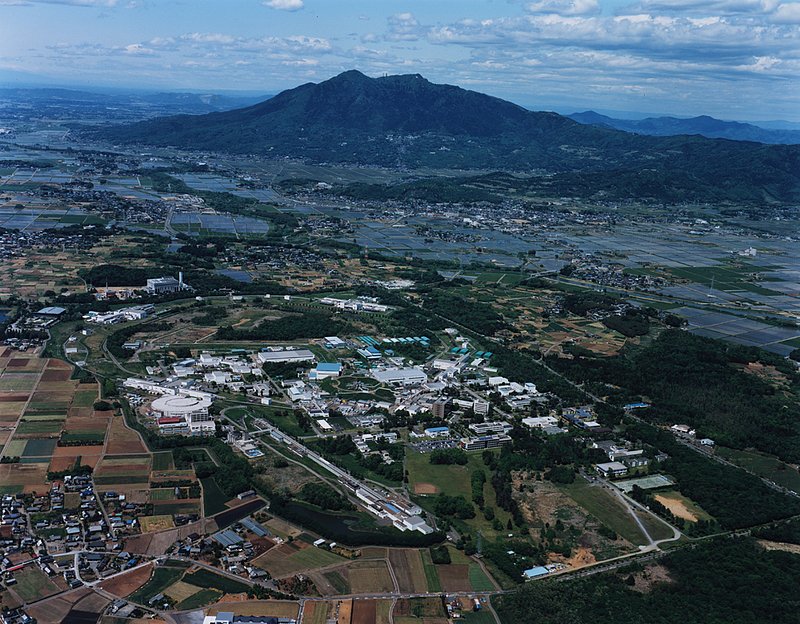 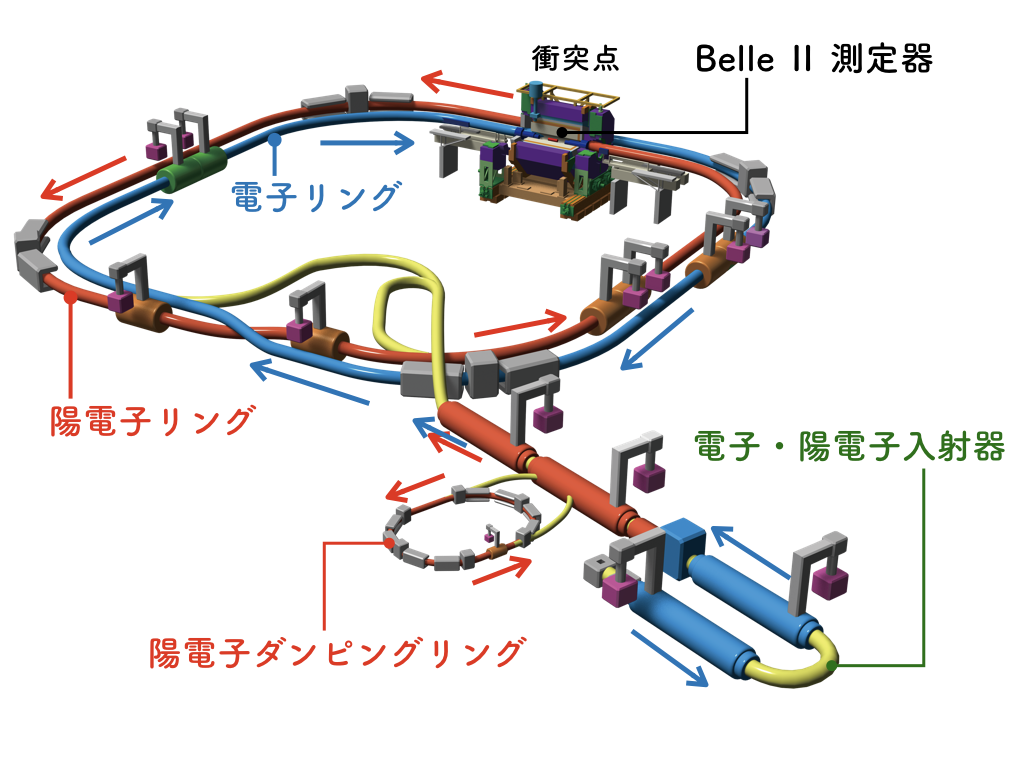 23/02/24
15
Giovanni Gaudino - Mario Merola
SuperKEKB
23/02/24
16
Giovanni Gaudino - Mario Merola
Cosa succede nella collisione?
e-
E2 = 7 GeV
Particle
E ≈ 11 GeV
e+
Antiparticle
E1 = 4 GeV
23/02/24
17
Giovanni Gaudino - Mario Merola
Cosa succede nella collisione?
e-
e+
23/02/24
18
Giovanni Gaudino - Mario Merola
Cosa succede nella collisione?
e-
e+
23/02/24
19
Giovanni Gaudino - Mario Merola
Quali particelle vediamo?
Particelle stabili
e-
e+
23/02/24
20
Giovanni Gaudino - Mario Merola
Cosa vediamo effettivamente?
Immagina uno scontro tra due macchine
i rottami volano in giro e si fermano da qualche parte
La velocità dell’auto può essere dedotta dalla distanza dei rottami dalle auto e dal loro colore
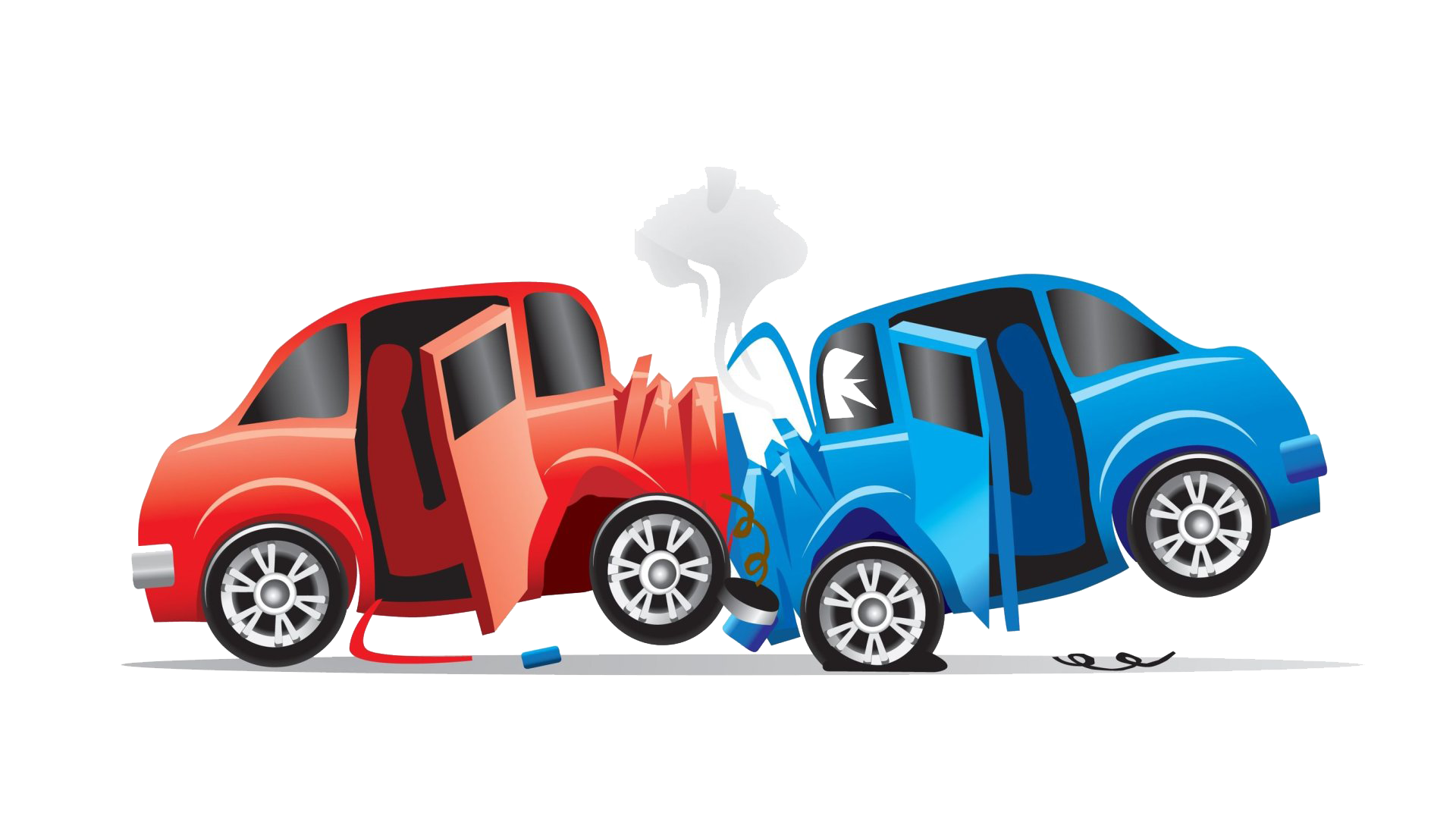 23/02/24
21
Giovanni Gaudino - Mario Merola
Il detector di Belle II
Il detector è costruito attorno il punto di collisione
Noi non vediamo le particelle letteralmente
È necessario ricostruirle a partire da tante piccole informazioni
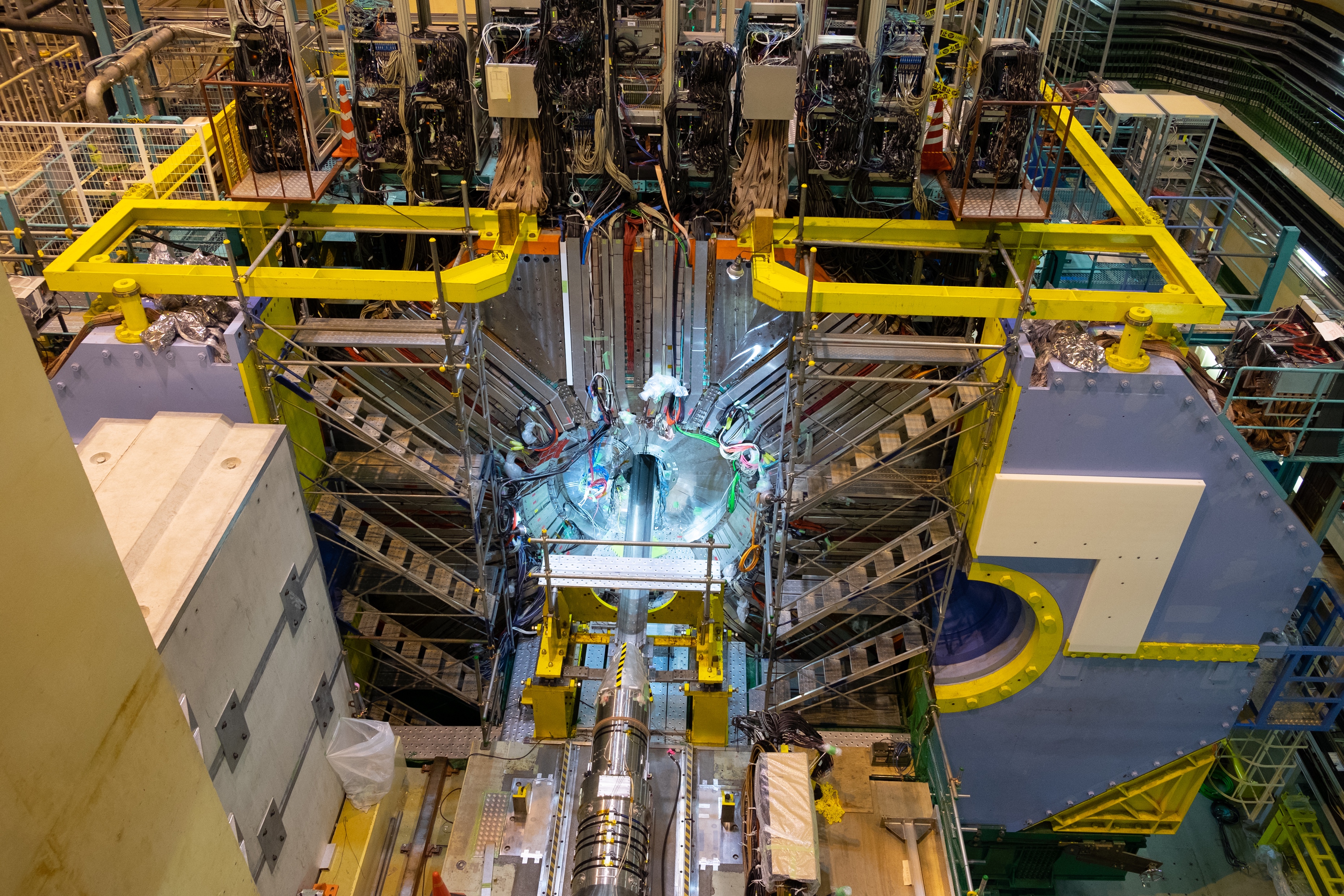 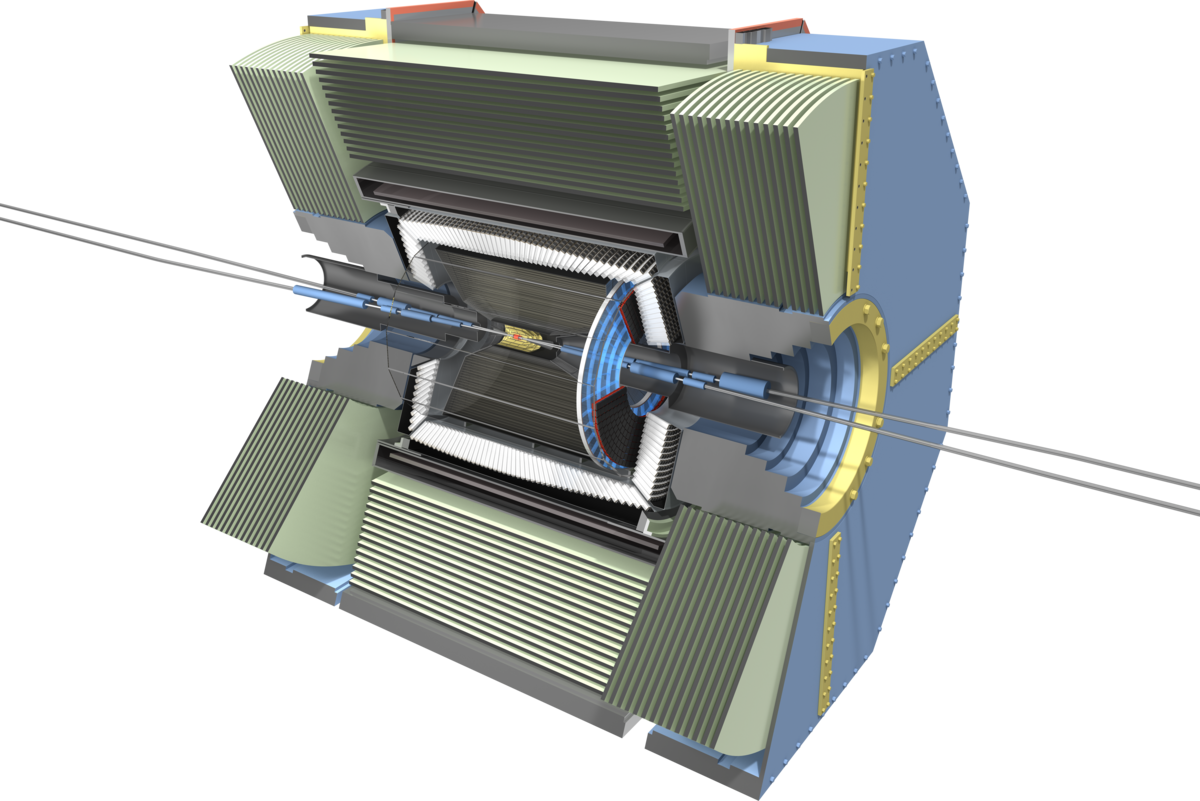 e-
e+
23/02/24
22
Giovanni Gaudino - Mario Merola
E da dove arrivano questi segnali?
Il detector è costruito attorno il punto di collisione: principio della cipolla
Punto di Collisione
23/02/24
23
Giovanni Gaudino - Mario Merola
E da dove arrivano questi segnali?
Il detector è costruito attorno il punto di collisione: principio della cipolla
Punto di Collisione
Detector del vertice
23/02/24
24
Giovanni Gaudino - Mario Merola
E da dove arrivano questi segnali?
Il detector è costruito attorno il punto di collisione: principio della cipolla
Punto di Collisione
Detector del vertice
Sistema di tracciamento
23/02/24
25
Giovanni Gaudino - Mario Merola
Rilevatore di vertici e tracce
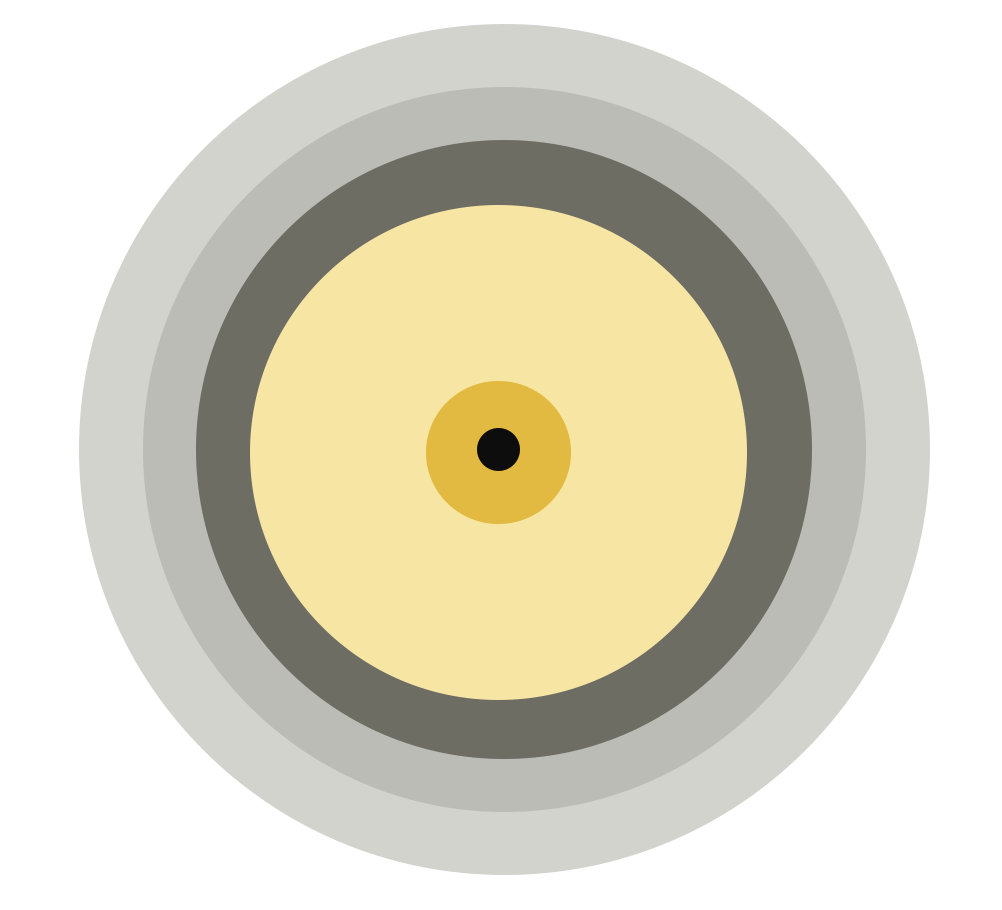 Le particelle con carica elettrica rilasciano segnali elettrici
B
Detector di Vertice
Sistema di tracciamento
23/02/24
26
Giovanni Gaudino - Mario Merola
Rilevatore di vertici e tracce
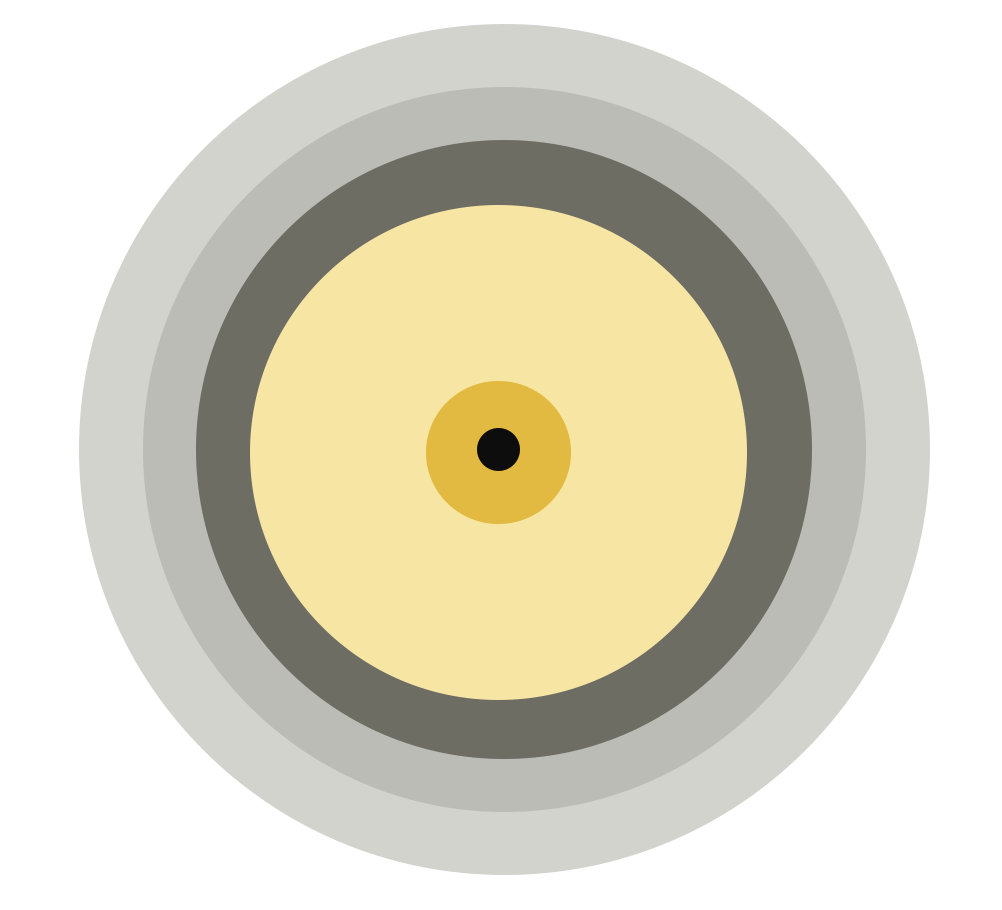 Le particelle con carica elettrica rilasciano segnali elettrici
B
Detector di Vertice
Sistema di tracciamento
23/02/24
27
Giovanni Gaudino - Mario Merola
Rilevatore di vertici e tracce
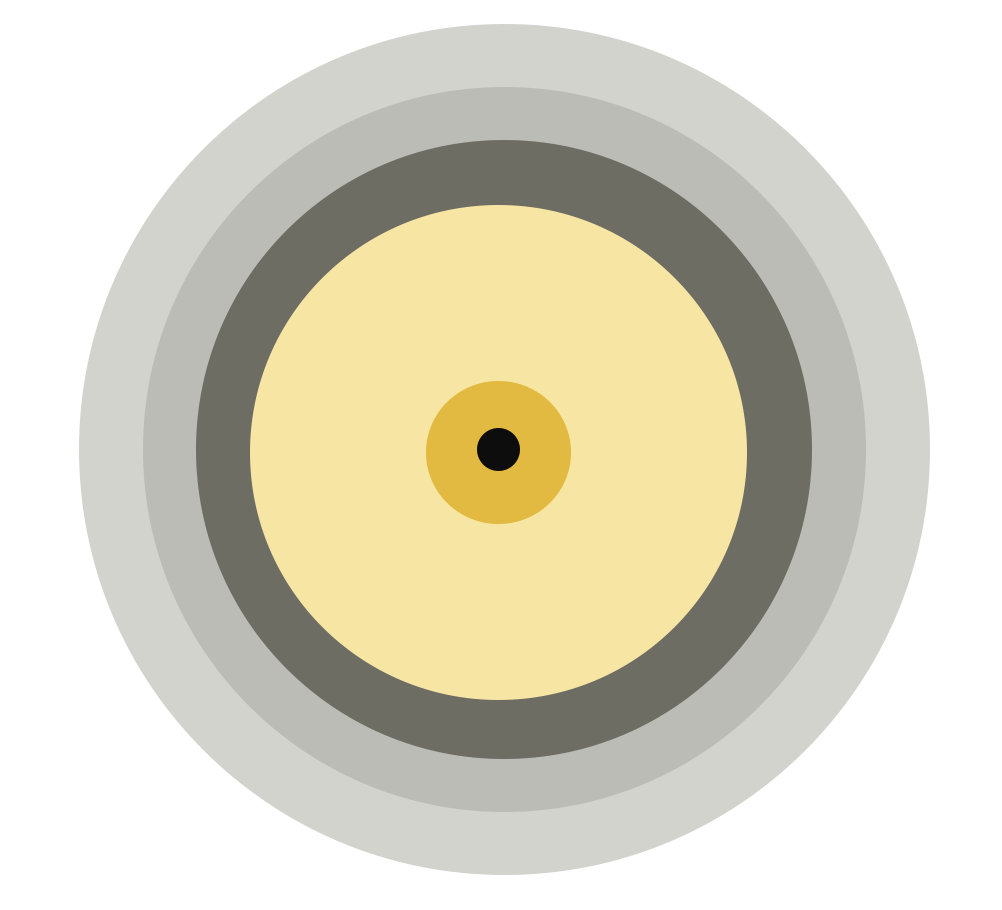 Le particelle con carica elettrica rilasciano segnali elettrici
B
Detector di Vertice
Sistema di tracciamento
23/02/24
28
Giovanni Gaudino - Mario Merola
Rilevatore di vertici e tracce
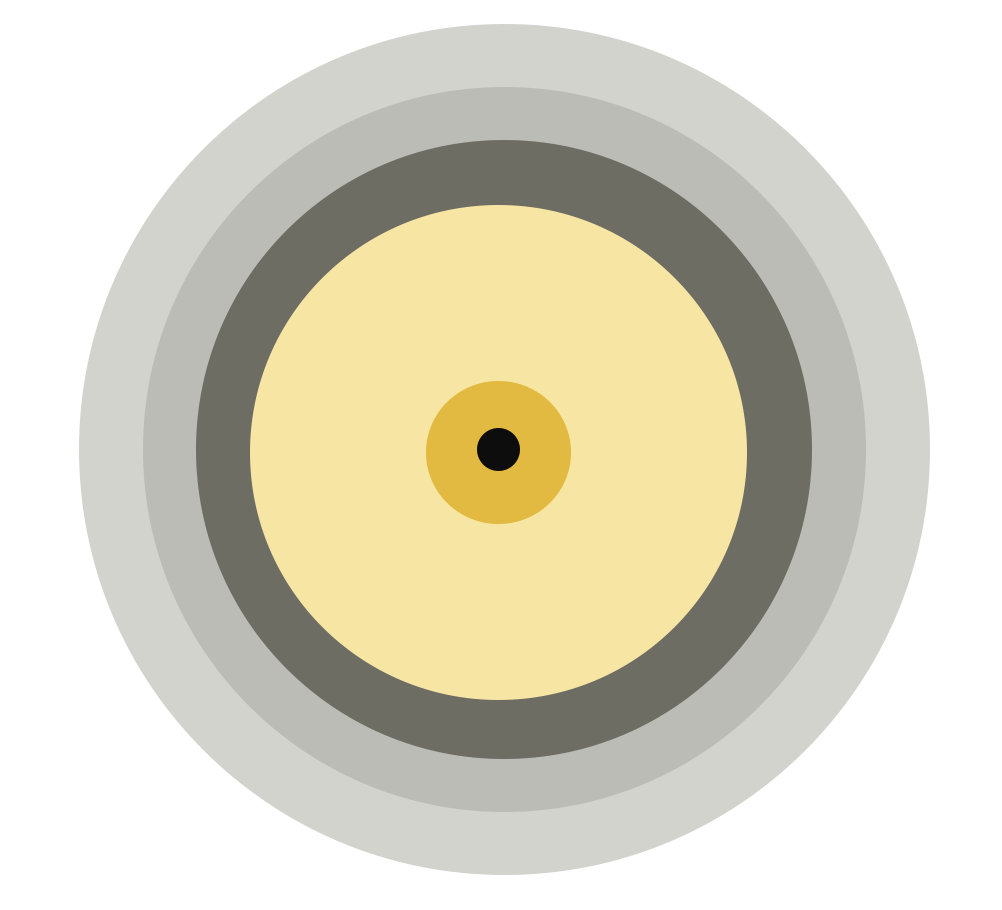 Le particelle con carica elettrica rilasciano segnali elettrici
Da quelle, possiamo ricostruire le tracce
B
Detector di Vertice
Sistema di tracciamento
23/02/24
29
Giovanni Gaudino - Mario Merola
Rilevatore di vertici e tracce
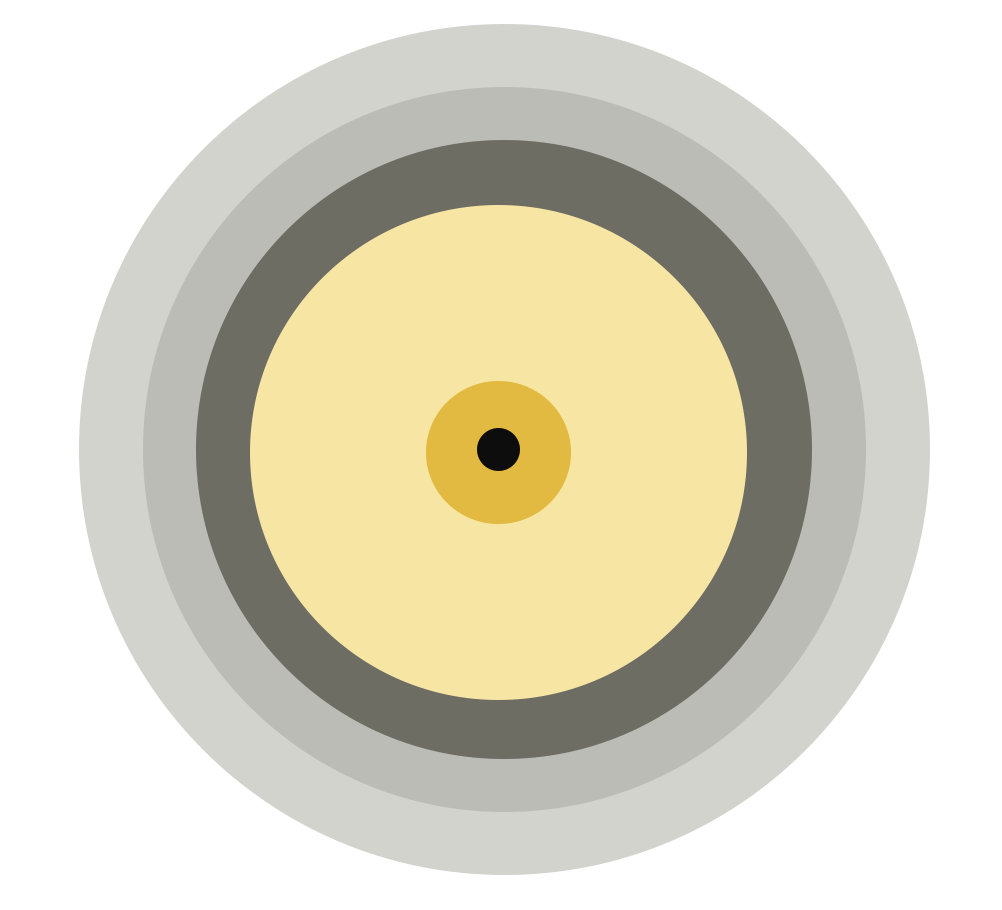 Le particelle con carica elettrica rilasciano segnali elettrici
Da quelle, possiamo ricostruire le tracce
Qual è la carica della particella arancione?
B
Detector di Vertice
Sistema di tracciamento
23/02/24
30
Giovanni Gaudino - Mario Merola
Rilevatore di vertici e tracce
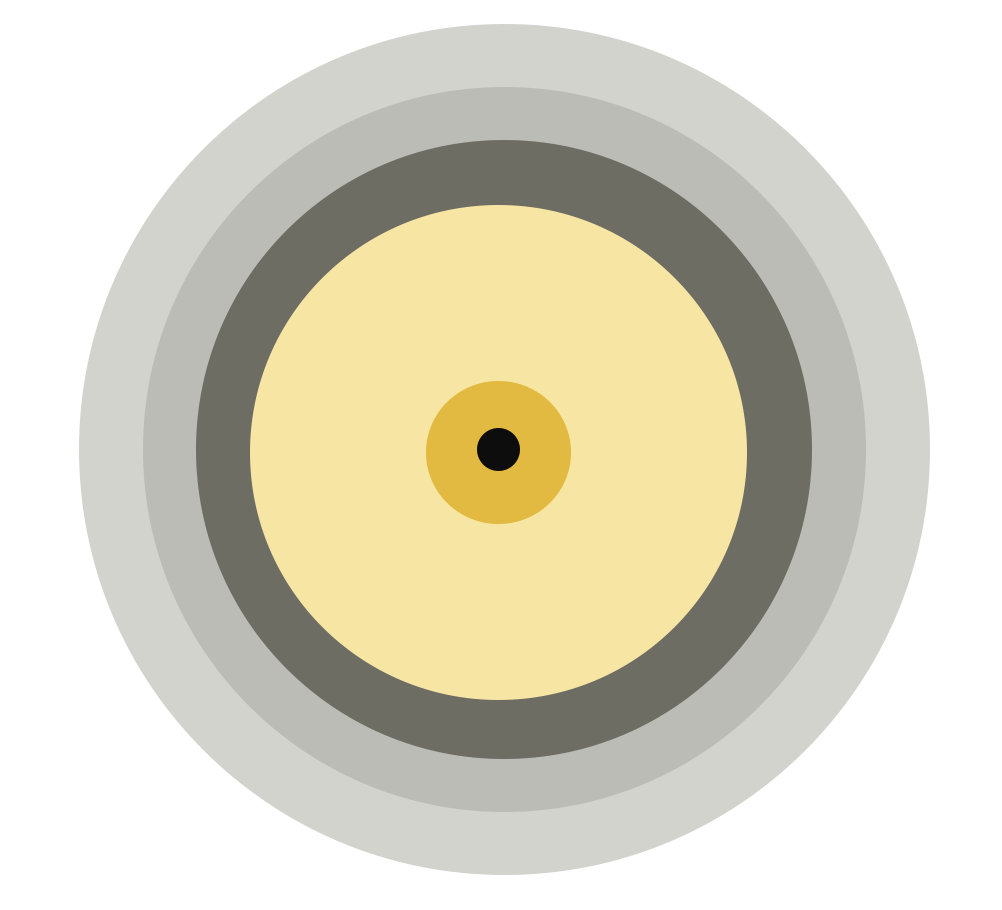 Le particelle con carica elettrica rilasciano segnali elettrici
Da quelle, possiamo ricostruire le tracce
Qual è la carica della particella arancione?
B
Detector di Vertice
Sistema di tracciamento
Carica negativa
Carica positiva
23/02/24
31
Giovanni Gaudino - Mario Merola
Rilevatore di vertici e tracce
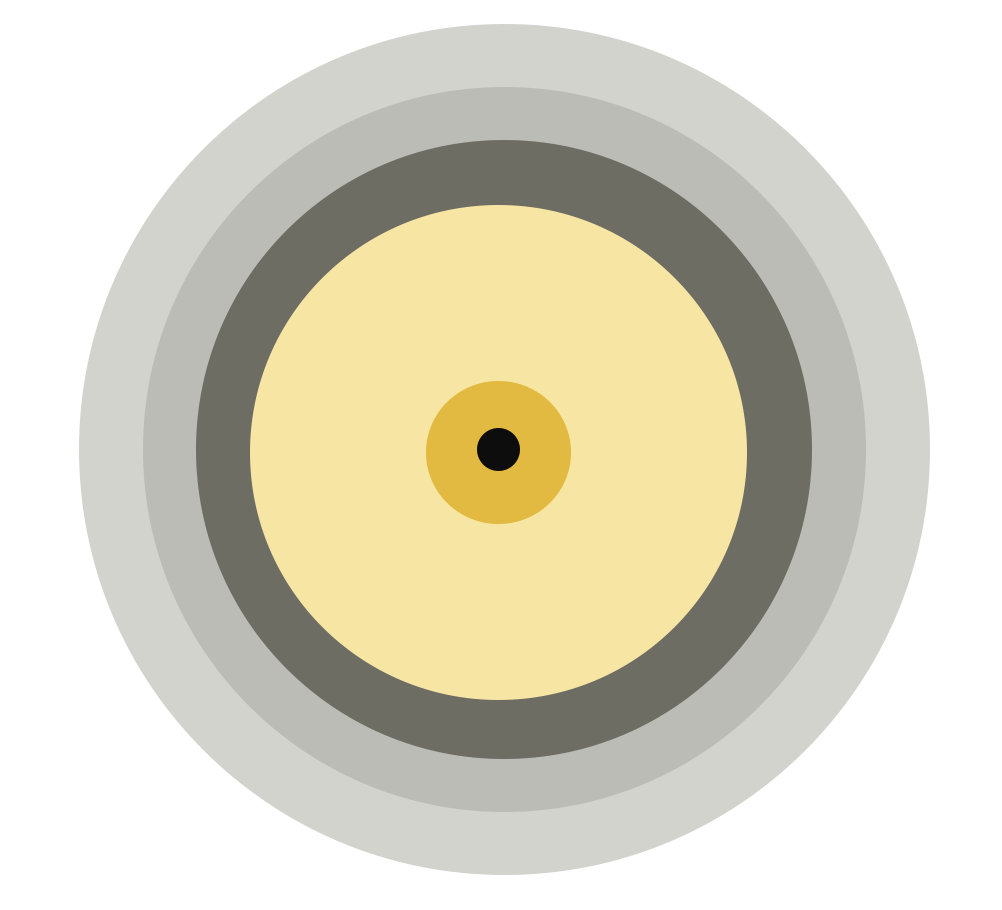 Le particelle con carica elettrica rilasciano segnali elettrici
Da quelle, possiamo ricostruire le tracce
Possiamo anche ricostruire il vertice
B
Detector di Vertice
Sistema di tracciamento
Carica negatica
Carica positiva
23/02/24
32
Giovanni Gaudino - Mario Merola
E da dove arrivano questi segnali?
Il detector è costruito attorno il punto di collisione: principio della cipolla
Punto di Collisione
Detector del vertice
Sistema di tracciamento
Identificazione di particelle
23/02/24
33
Giovanni Gaudino - Mario Merola
Identificazione delle particelle
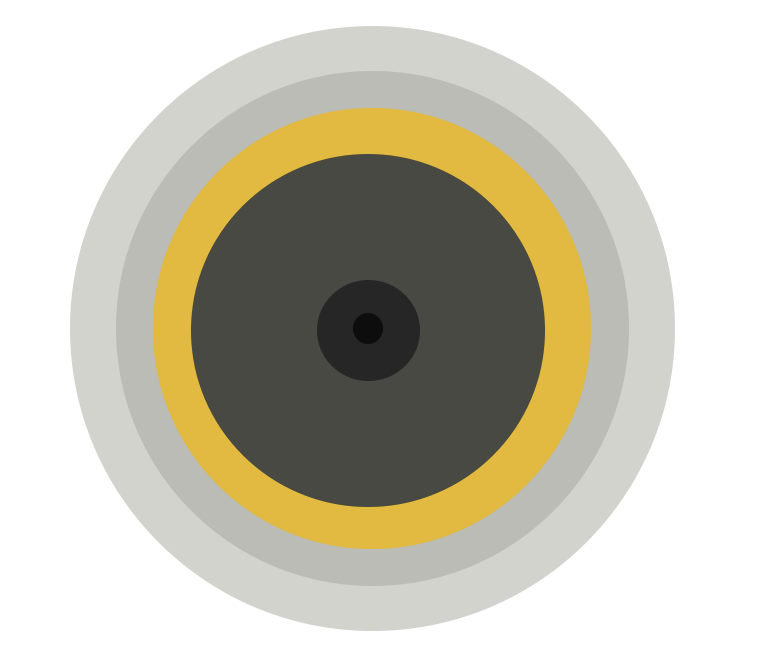 Particle identification
Quale palla è responsabile di questi danni?
Esempio: 
Palla da calcio, da tennis, da golf o da ping pong colpiscono una finestra
Stessa velocità, danni differenti
23/02/24
34
Giovanni Gaudino - Mario Merola
Identificazione delle particelle
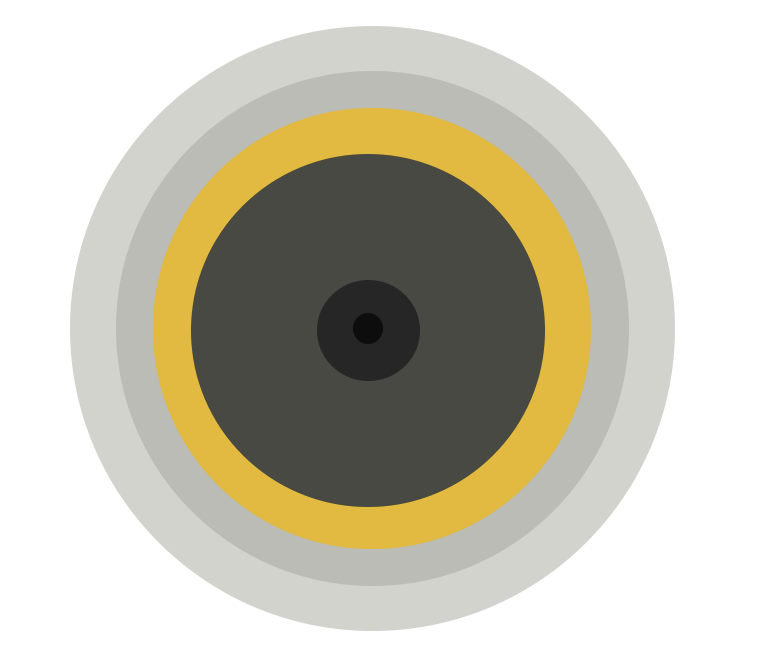 Particle identification
Quale palla è responsabile di questi danni?
Esempio: 
Palla da calcio, da tennis, da golf o da ping pong colpiscono una finestra
Stessa velocità, danni differenti
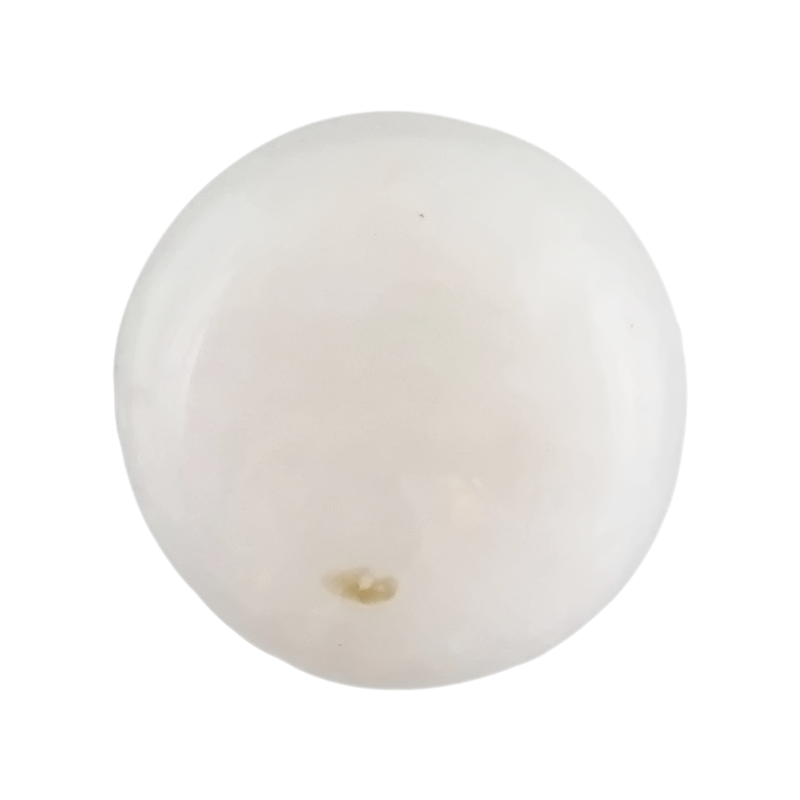 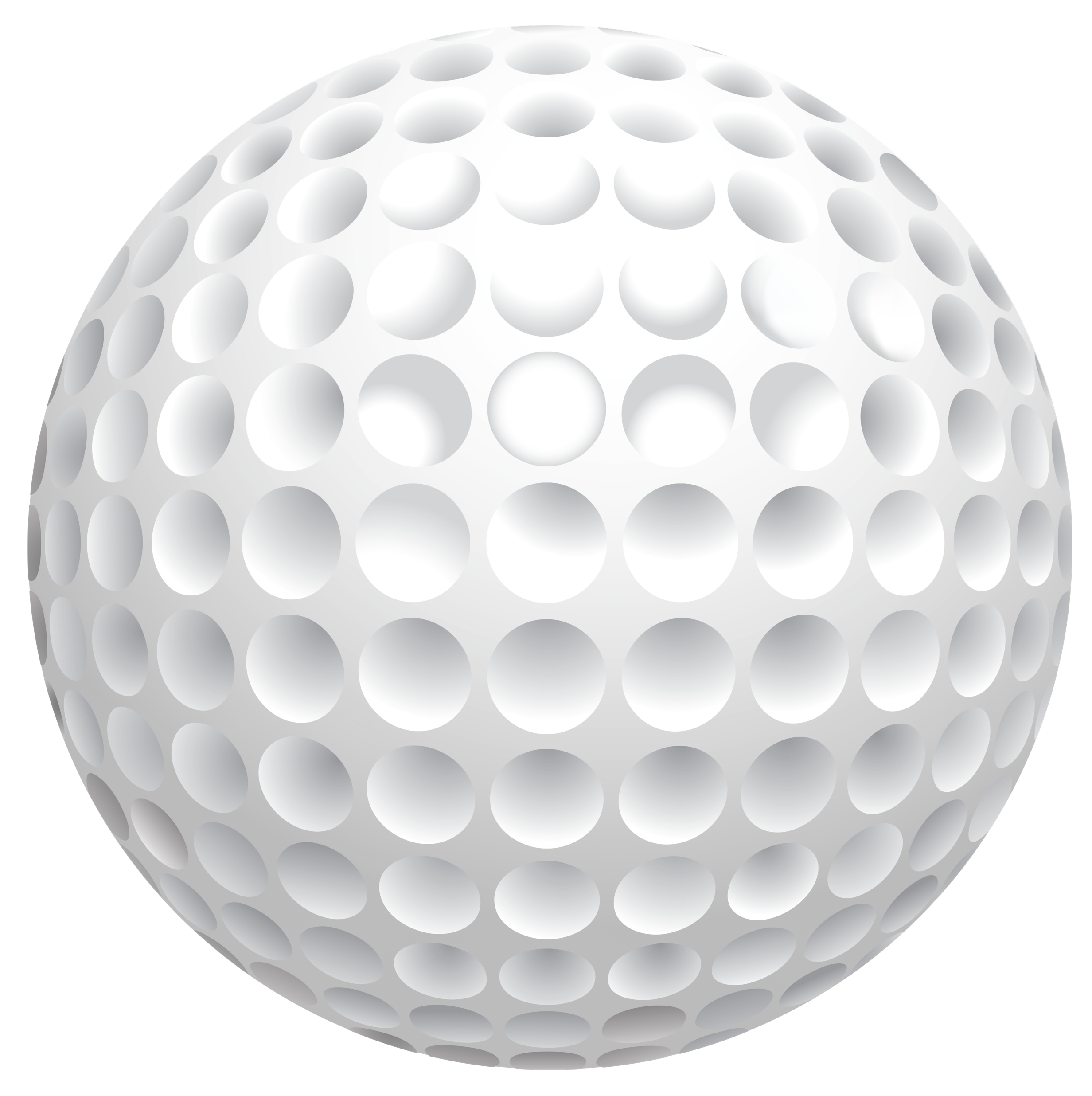 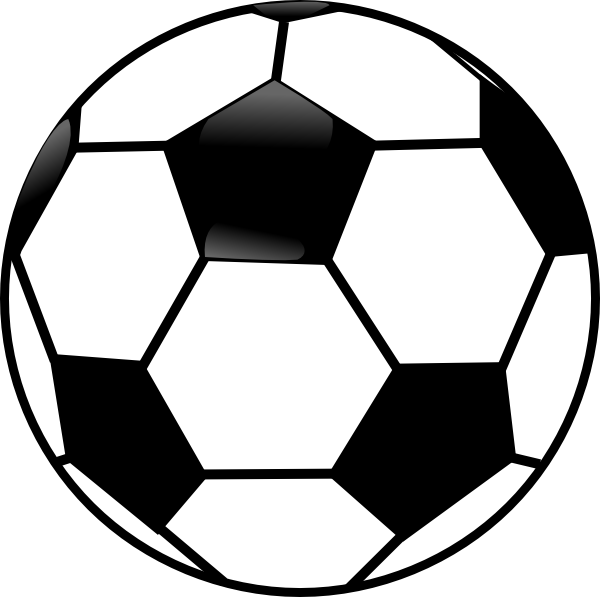 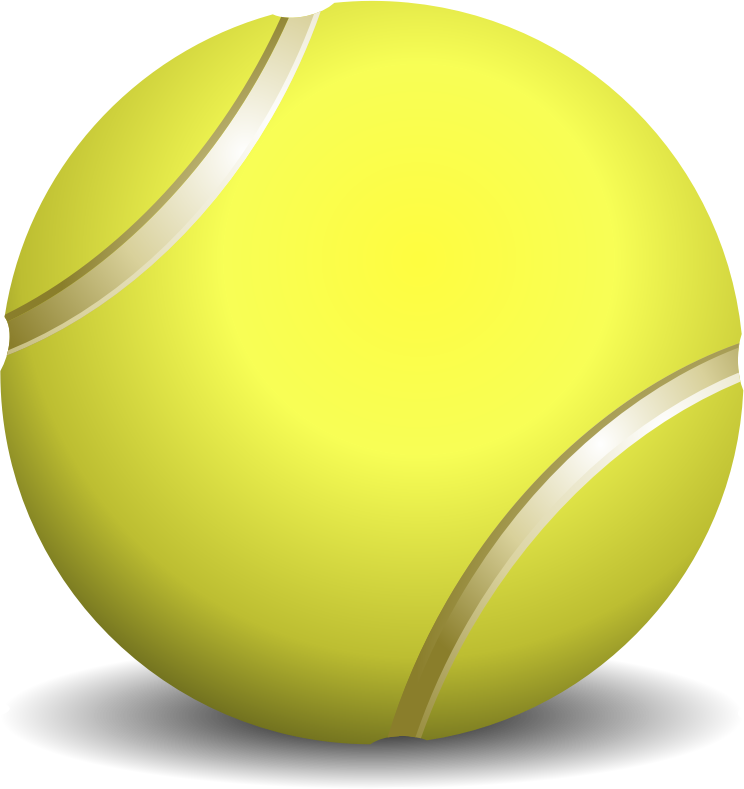 23/02/24
35
Giovanni Gaudino - Mario Merola
E da dove arrivano questi segnali?
Il detector è costruito attorno il punto di collisione: principio della cipolla
Punto di Collisione
Calorimetro
Detector del vertice
Sistema di tracciamento
Identificazione di particelle
Sistema di tracciamento
23/02/24
36
Giovanni Gaudino - Mario Merola
E da dove arrivano questi segnali?
Il detector è costruito attorno il punto di collisione: principio della cipolla
Punto di Collisione
Muon detector
Calorimetro
Detector del vertice
Sistema di tracciamento
Identificazione di particelle
Sistema di tracciamento
23/02/24
37
Giovanni Gaudino - Mario Merola
Calorimetro e Detector di muoni
Calorimeter
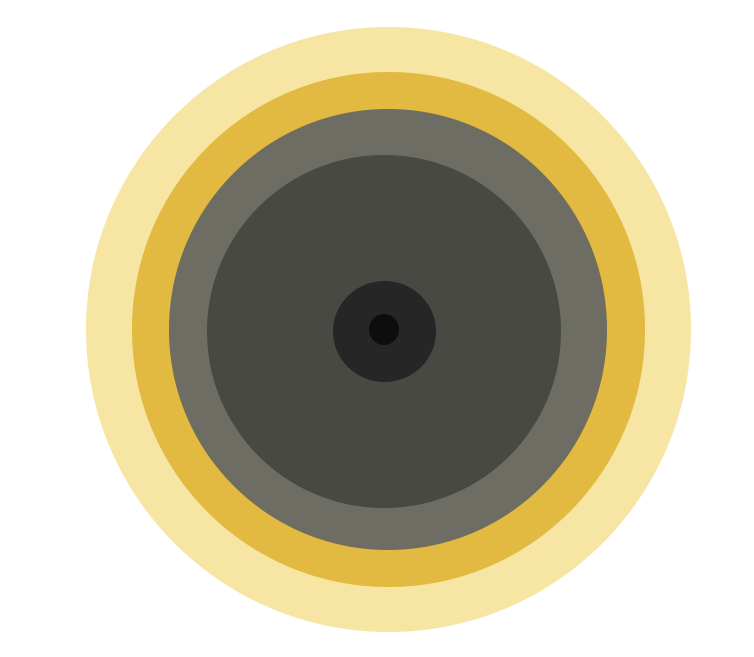 Calorimetro: 
La maggior parte delle particelle rilasciano la loro completa energia
Muon detector
Muon detector
Calorimeter
23/02/24
38
Giovanni Gaudino - Mario Merola
Calorimetro e Detector di muoni
Calorimeter
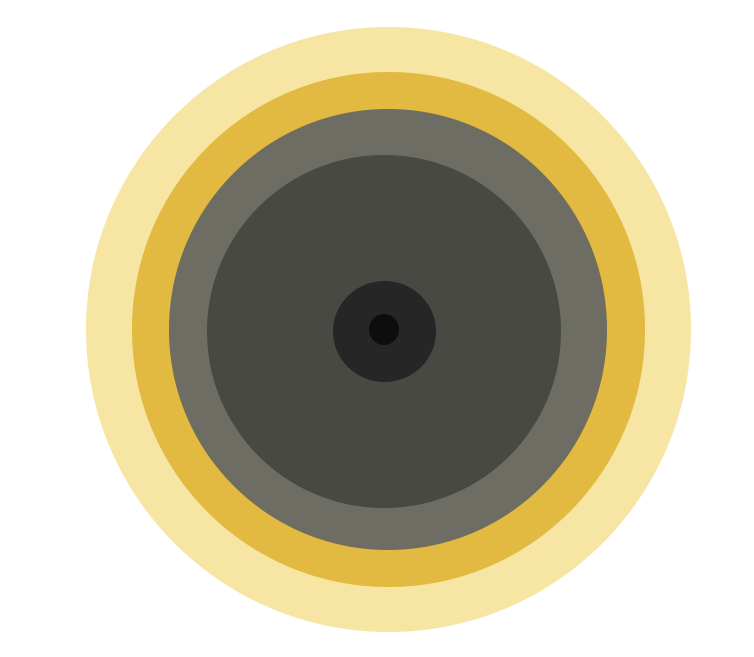 Calorimetro: 
La maggior parte delle particelle rilasciano la loro completa energia
Muon detector
Muon detector
Calorimeter
23/02/24
39
Giovanni Gaudino - Mario Merola
Calorimetro e Detector di muoni
Calorimeter
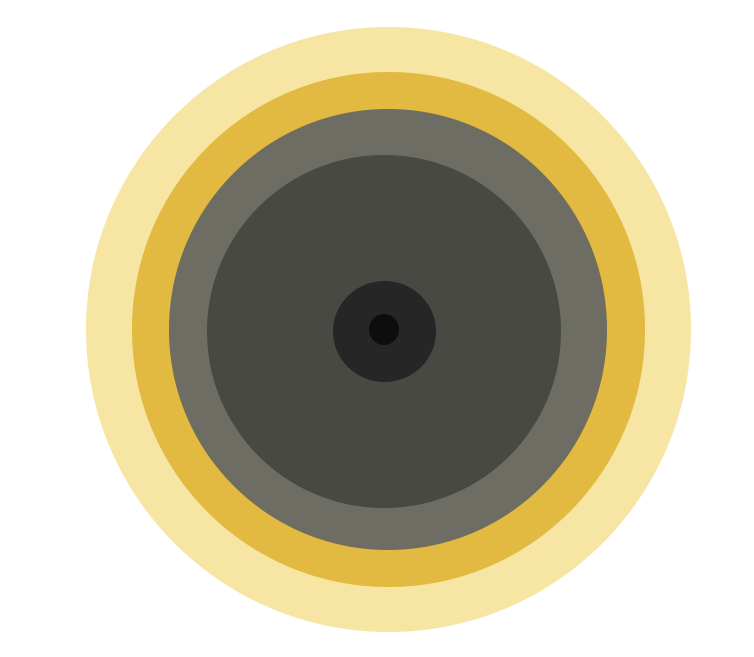 Calorimetro: 
La maggior parte delle particelle rilasciano la loro completa energia
Muon detector
Muon detector
Calorimeter
23/02/24
40
Giovanni Gaudino - Mario Merola
Calorimetro e Detector di muoni
Calorimeter
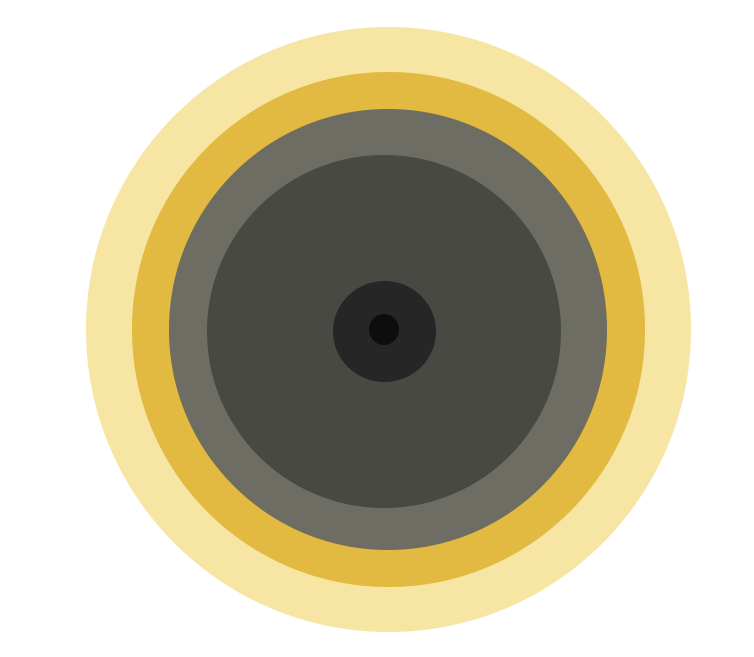 Calorimetro: 
La maggior parte delle particelle rilasciano la loro completa energia
E sono stoppate qua
Muon detector
Muon detector
Calorimeter
23/02/24
41
Giovanni Gaudino - Mario Merola
Calorimetro e Detector di muoni
Calorimeter
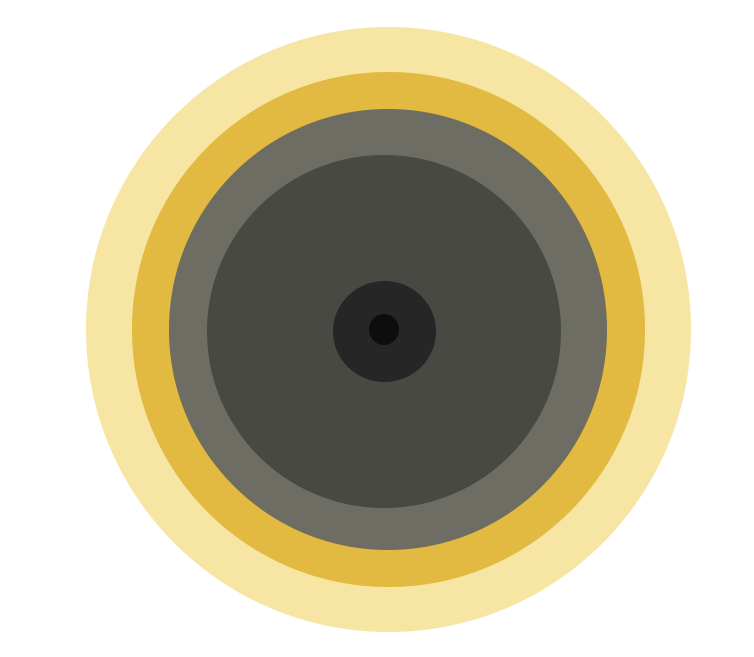 Calorimetro:
La maggior parte delle particelle rilasciano la loro completa energia
E sono stoppate qua
Detector di muoni:
I muoni interagiscono pochissimo con il calorimetro e lo oltrepassano
Muon detector
Muon detector
Calorimeter
23/02/24
42
Giovanni Gaudino - Mario Merola
Calorimetro e Detector di muoni
Calorimeter
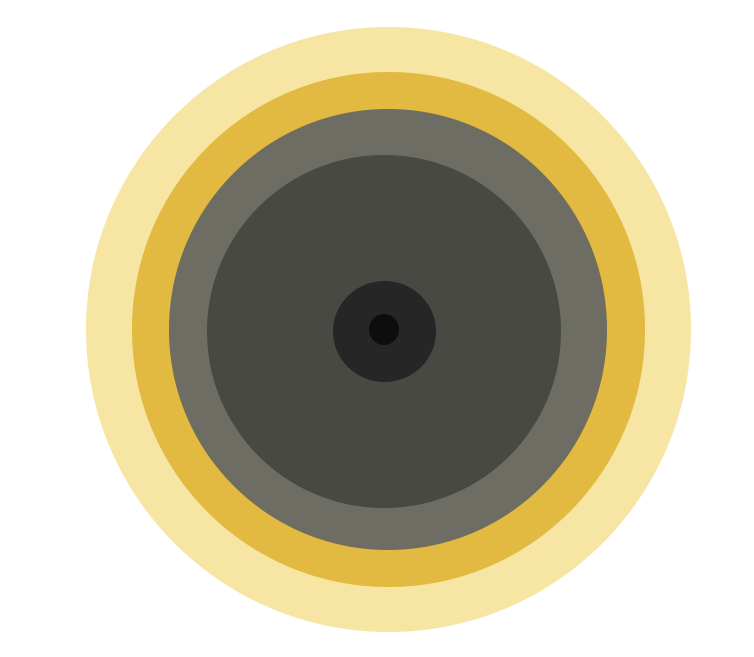 Calorimetro:
La maggior parte delle particelle rilasciano la loro completa energia
E sono stoppate qua
Detector di muoni:
I muoni interagiscono pochissimo con il calorimetro e lo oltrepassano
Muon detector
Muon detector
Calorimeter
23/02/24
43
Giovanni Gaudino - Mario Merola
Calorimetro e Detector di muoni
Calorimeter
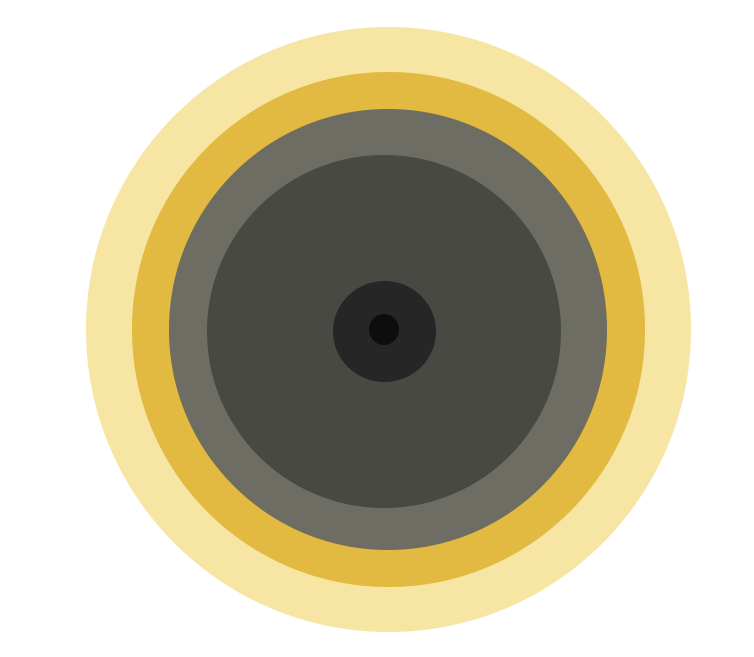 Calorimetro:
La maggior parte delle particelle rilasciano la loro completa energia
E sono stoppate qua
Detector di muoni:
I muoni interagiscono pochissimo con il calorimetro e lasciano il calorimetro
Lasciano il segnale nel detector per i muoni
Muon detector
Muon detector
Calorimeter
23/02/24
44
Giovanni Gaudino - Mario Merola
E da dove arrivano questi segnali?
Ottieni i segnali
Ricostruisci gli eventi
Ripeti questo più spesso possibile
Perché questo non è sempre abbastanza per riconoscere tutto l‘evento?
23/02/24
45
Giovanni Gaudino - Mario Merola
E da dove arrivano questi segnali?
Ottieni i segnali
Ricostruisci gli eventi
Ripeti questo più spesso possibile
Perché questo non è sempre abbastanza per riconoscere tutto l‘evento?
Ci sono fluttuazioni statistiche
Ogni misura contiene incertezze ed errori
Maggiore è il numero delle misurazioni individuali, minore è l’incertezza complessiva
23/02/24
46
Giovanni Gaudino - Mario Merola
Ed ora … primo quiz!
Quanti colori hanno i quark?
Quanti colori hanno i quark?
23/02/24
49
Giovanni Gaudino - Mario Merola
Quanti colori hanno i quark?
23/02/24
50
Giovanni Gaudino - Mario Merola
Quanti colori hanno i quark?
23/02/24
51
Giovanni Gaudino - Mario Merola
Cosa succede davvero?
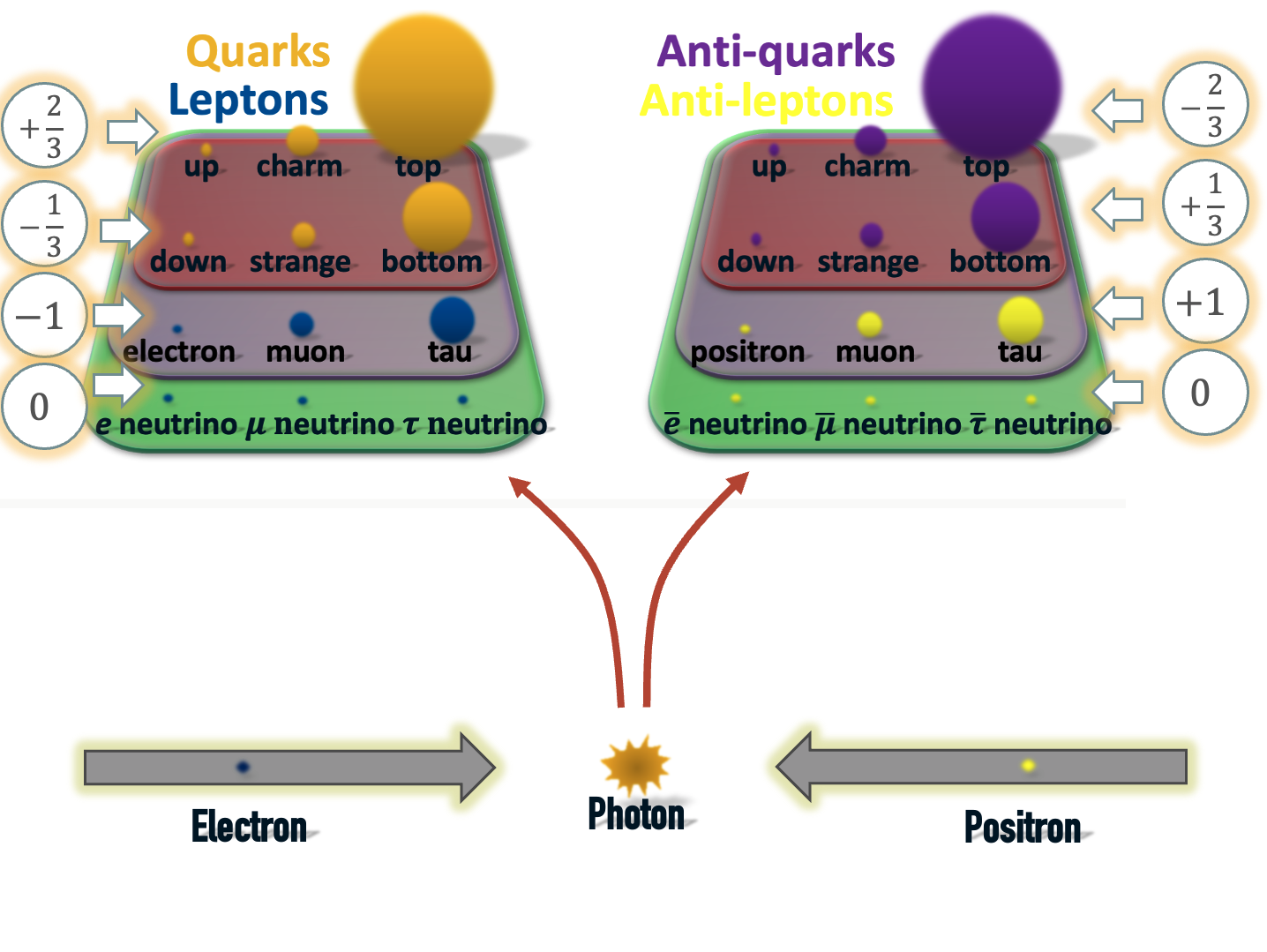 23/02/24
52
Giovanni Gaudino - Mario Merola
Eventi elettrone positrone
Eventi elettrone positrone
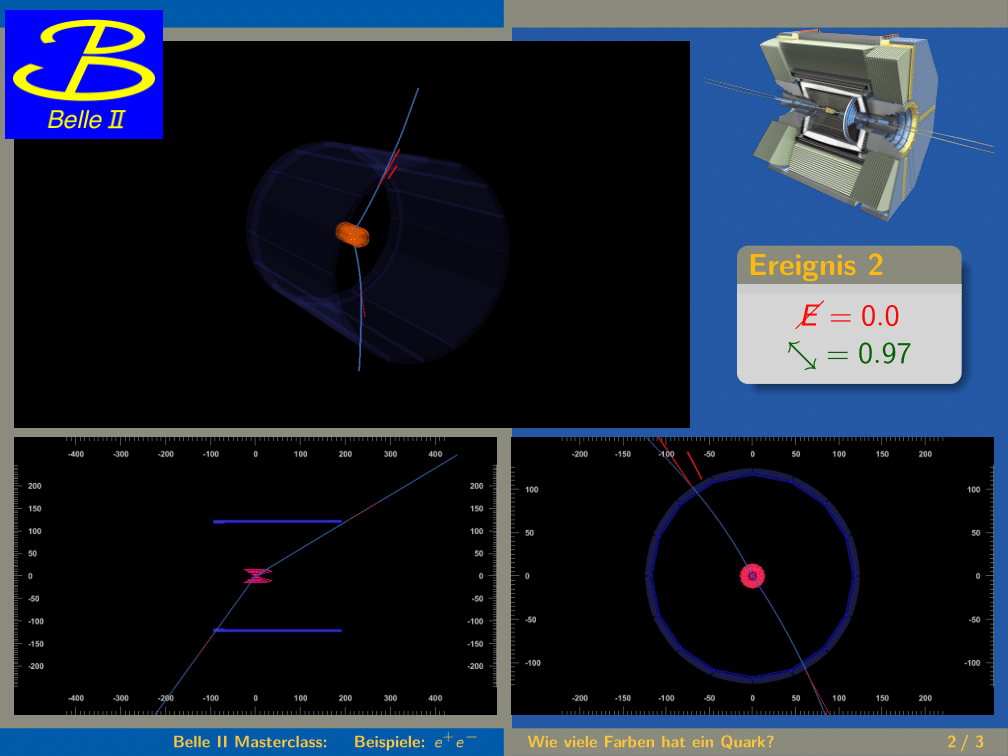 23/02/24
54
Giovanni Gaudino - Mario Merola
Eventi elettrone positrone
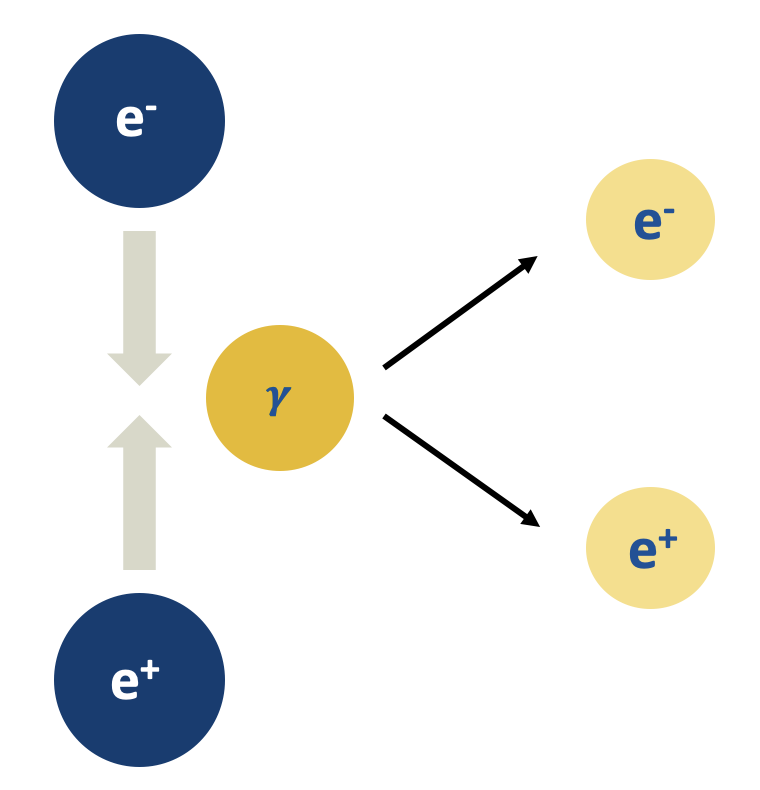 Due tracce chiaramente visibili
Depositi di energia nel calorimetro (segnali in rosso vicini alla traccia)
23/02/24
55
Giovanni Gaudino - Mario Merola
Eventi elettrone positrone
23/02/24
56
Giovanni Gaudino - Mario Merola
Eventi elettrone positrone
 Gli eventi elettrone – positrone accadono con una frequenza molto più grande rispetto ai leptoni più pesanti perché lo stato iniziale è uguale allo stato finale
23/02/24
57
Giovanni Gaudino - Mario Merola
Eventi muone antimuone
Eventi muone antimuone
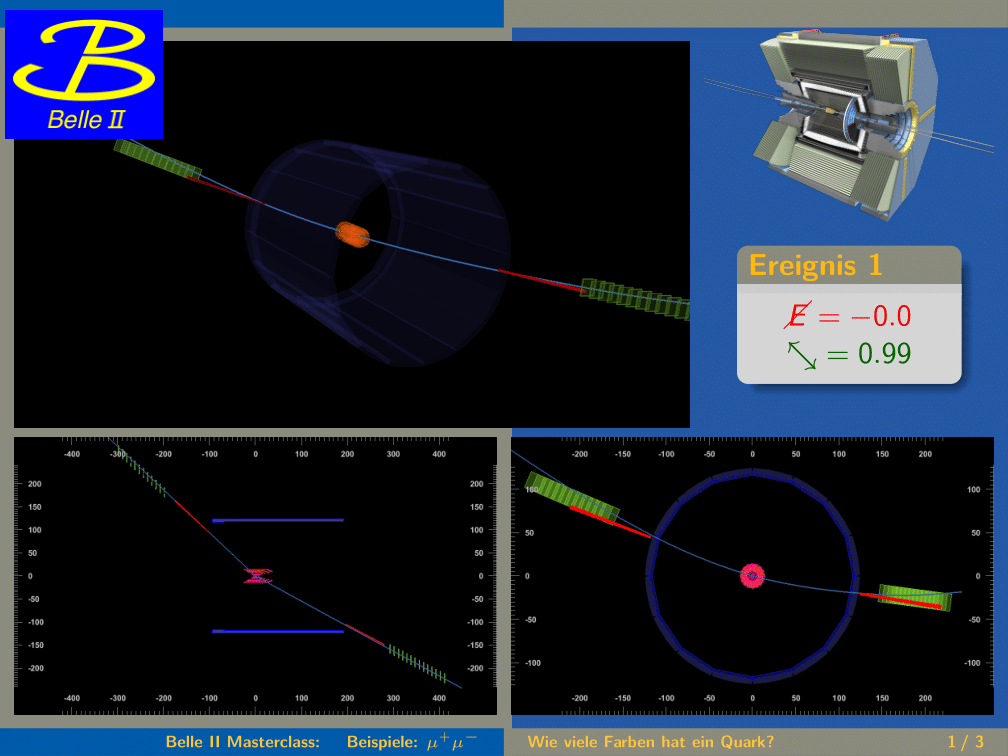 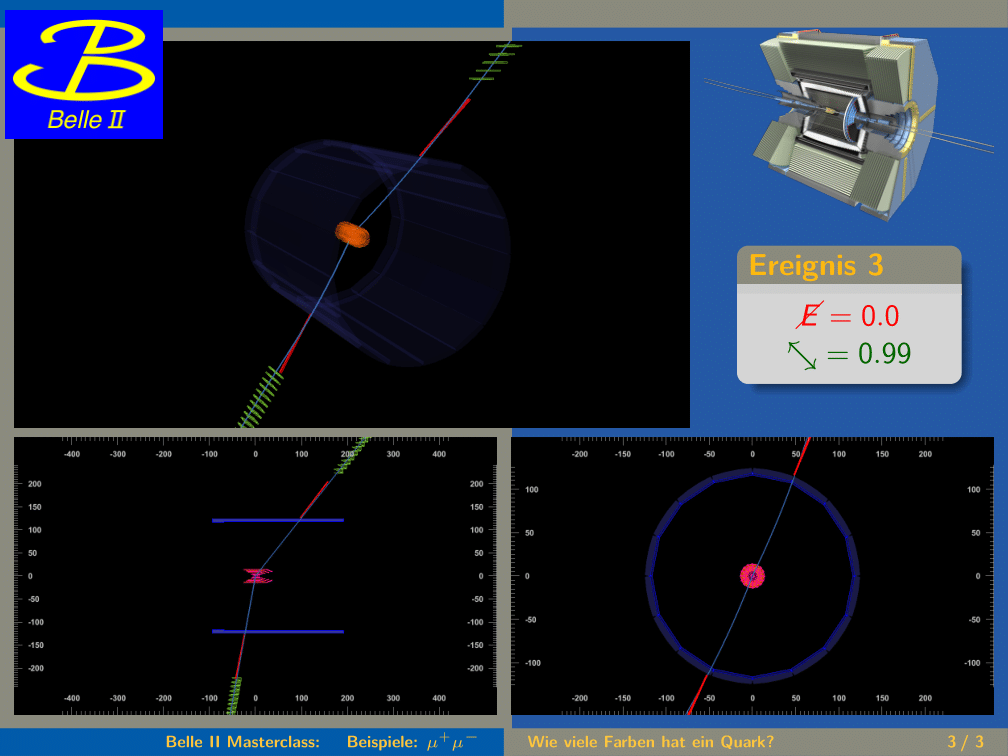 23/02/24
59
Giovanni Gaudino - Mario Merola
E da dove arrivano questi segnali?
Punto di Collisione
Muon detector
Calorimetro
Detector del vertice
Sistema di tracciamento
Identificazione di particelle
Sistema di tracciamento
23/02/24
60
Giovanni Gaudino - Mario Merola
Eventi muone antimuone
Due tracce chiaramente visibili
Deposito di energia nel calorimetro (segnale rosso vicino alla traccia)
Deposito di energia nel detector di muoni (segnale in verde lungo la traccia più esterna!)
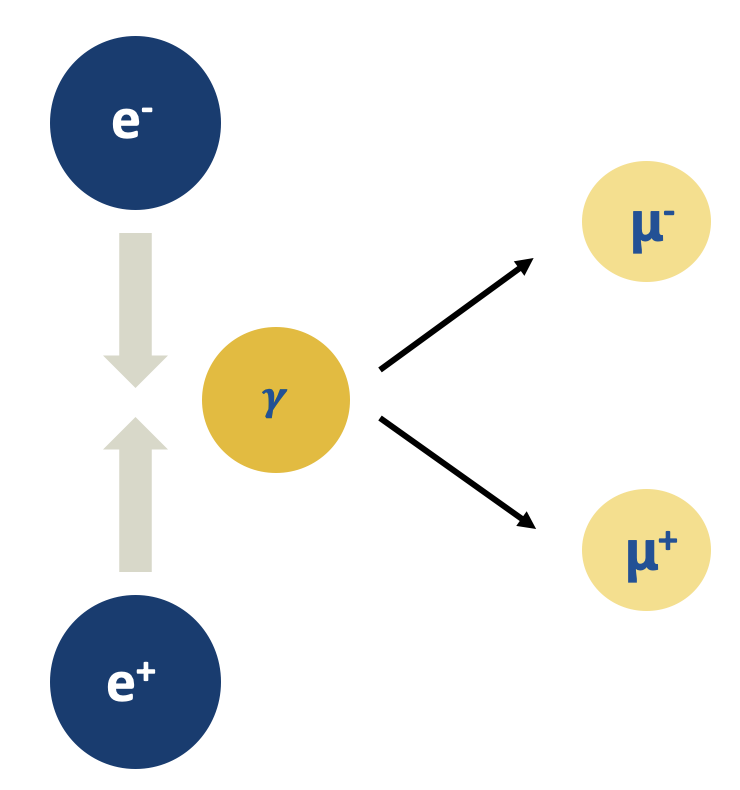 23/02/24
61
Giovanni Gaudino - Mario Merola
Eventi tau antitau
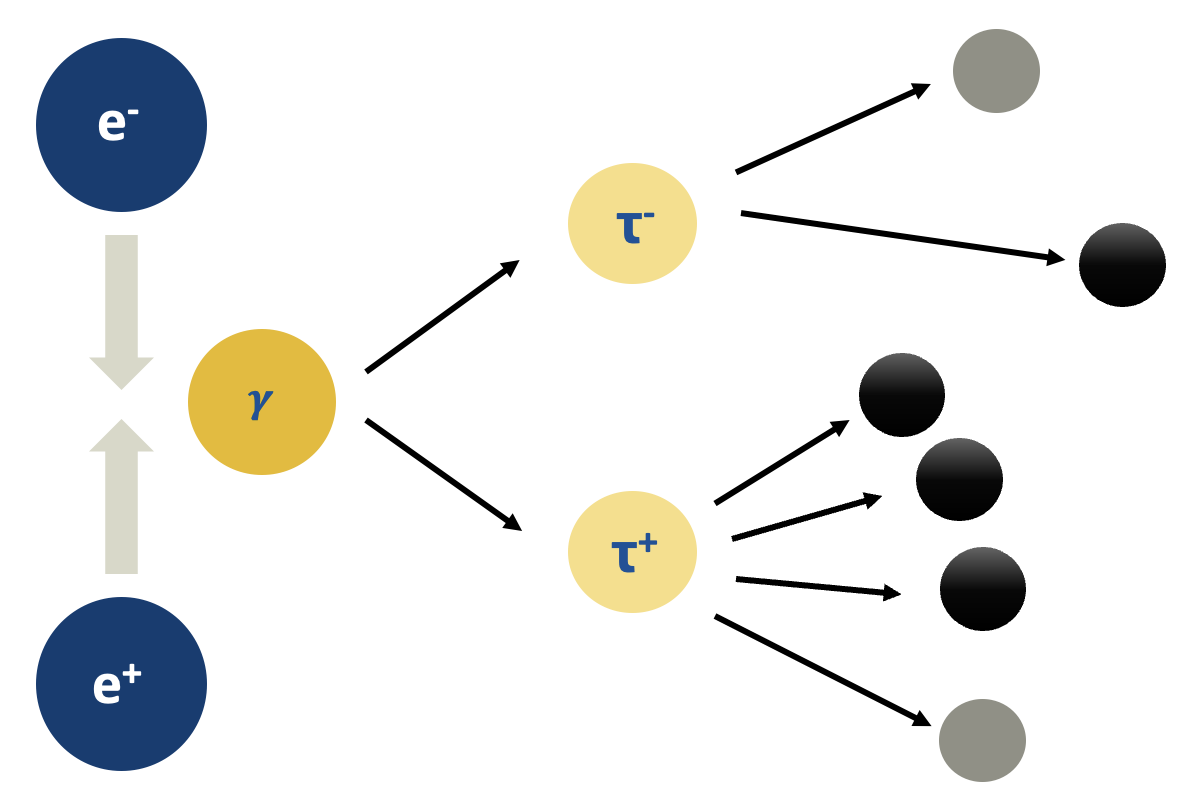 23/02/24
62
Giovanni Gaudino - Mario Merola
Eventi tau antitau
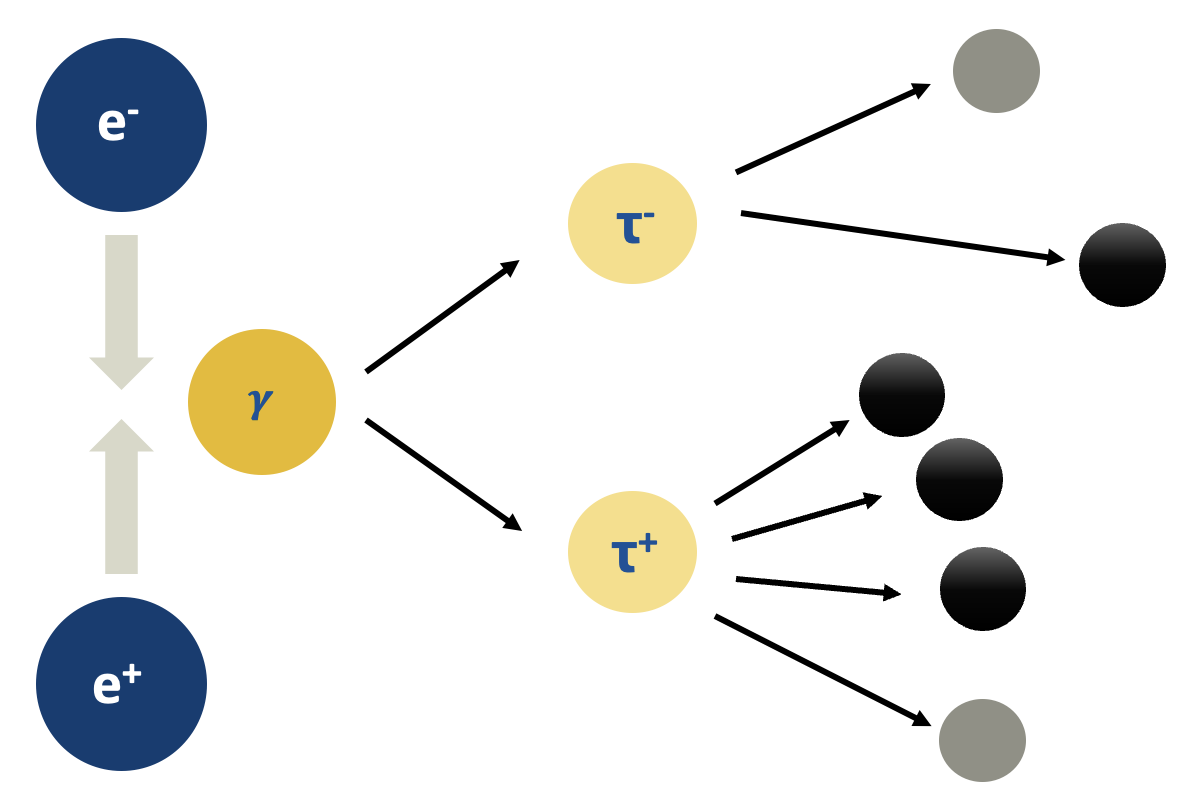 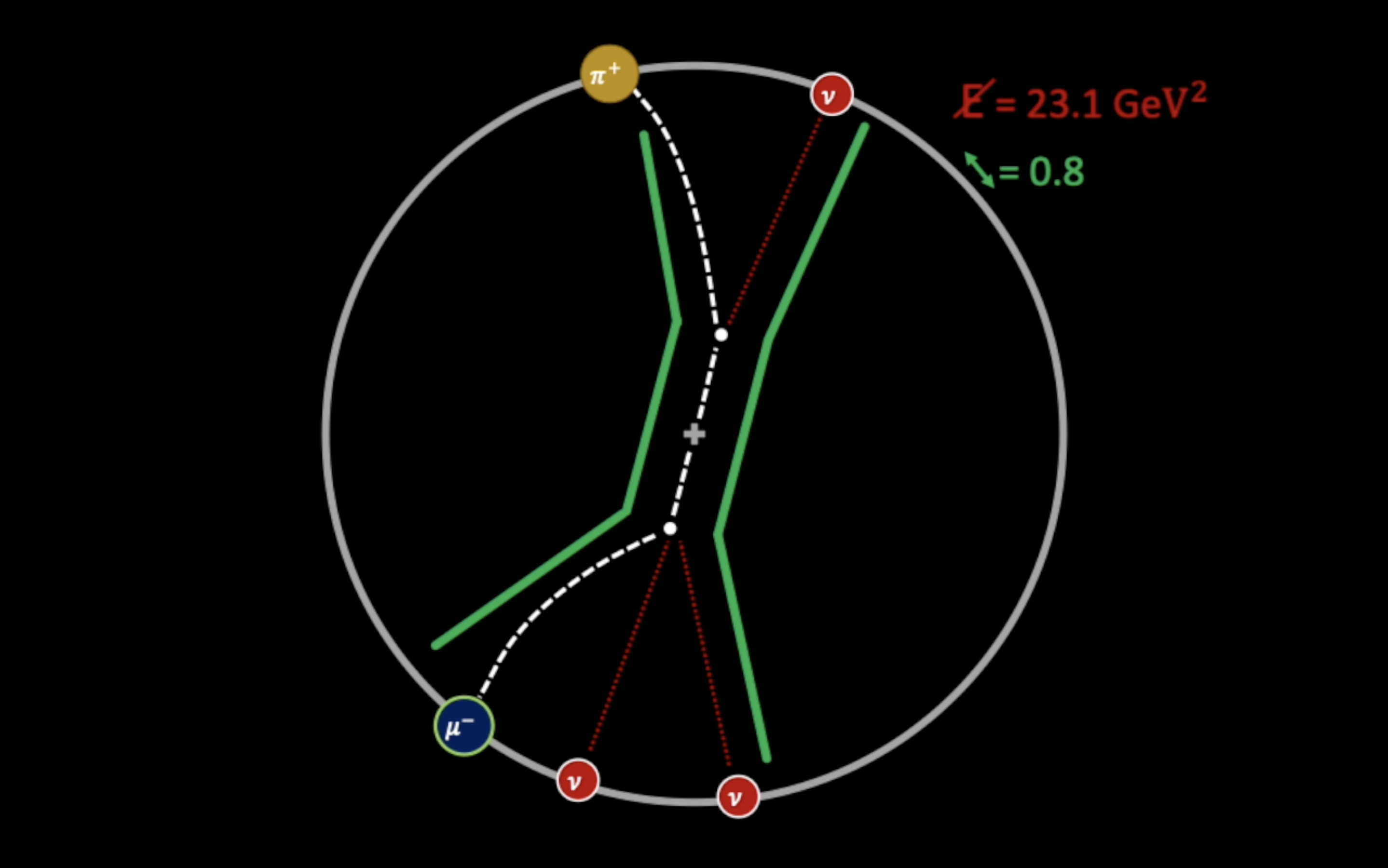 23/02/24
63
Giovanni Gaudino - Mario Merola
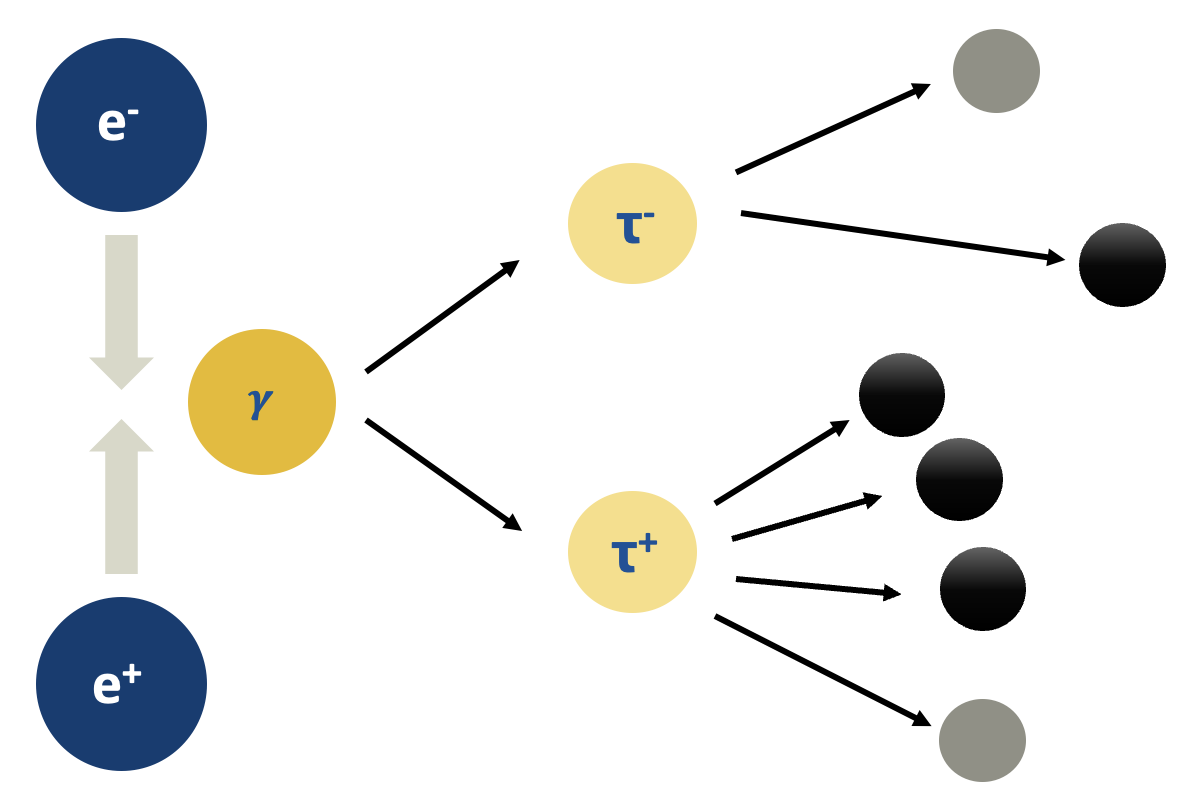 Eventi tau antitau
I tau decadono poco dopo la loro creazione nel detector
Ci sono molte possibilità di decadimenti
In leptoni carichi + neutrini
In quark leggeri + neutrini
Eventi tau antitau
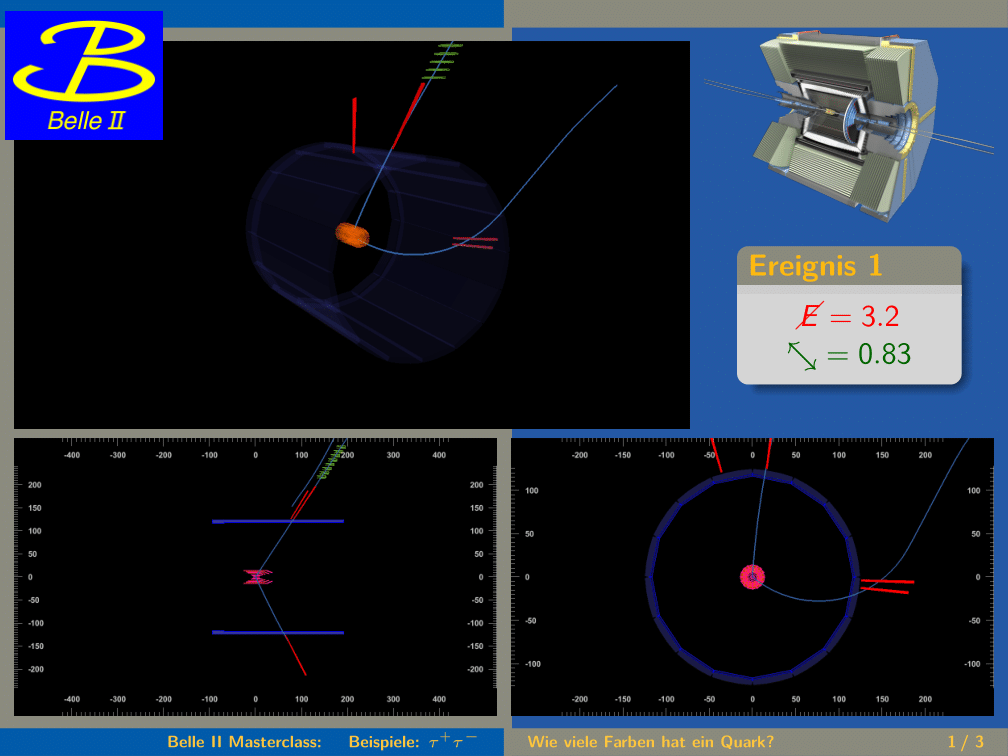 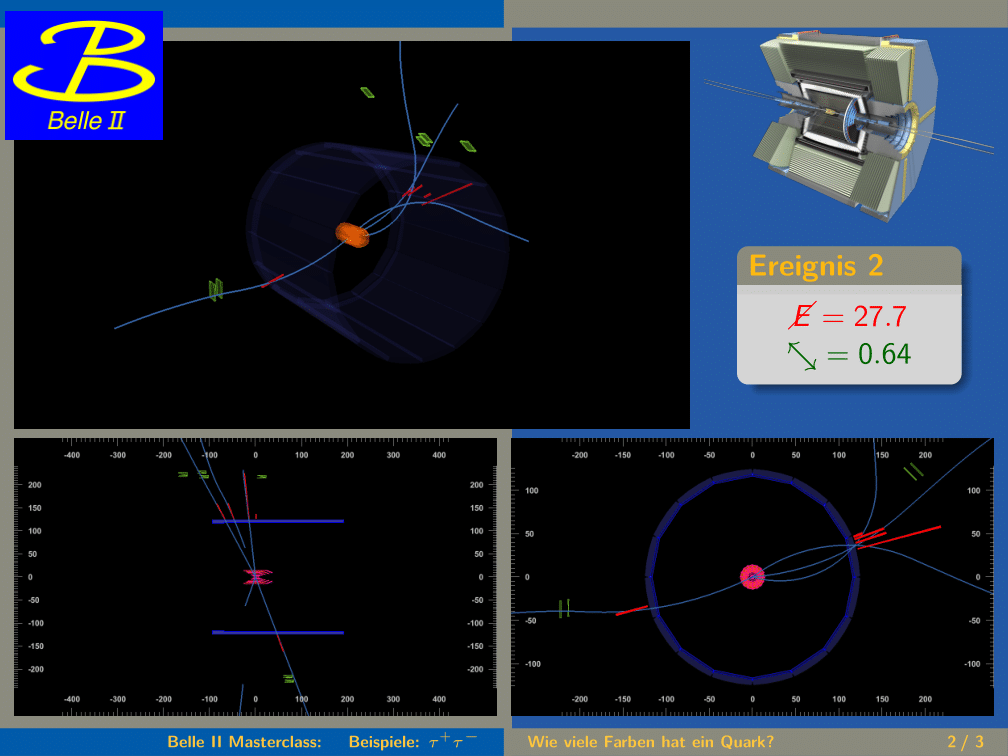 23/02/24
65
Giovanni Gaudino - Mario Merola
Energia mancante: E
I neutrini non intergiscono e quindi non possono essere rivelati  Ci sono particelle mancanti
Noi sappiamo che l‘energia iniziale deve essere uguale a quella finale
Conservazione di energia/momento  E
23/02/24
66
Giovanni Gaudino - Mario Merola
Eventi tau antitau
I decadimenti non causano un numero unico di tracce
2 o 4 (+ strutture a forchetta) sono i più frequenti
A seconda del decadimento, c’è deposito energetico nel detector di muoni
Grande energia mancante (dovuto dal decadimento in almeno 2 neutrini)
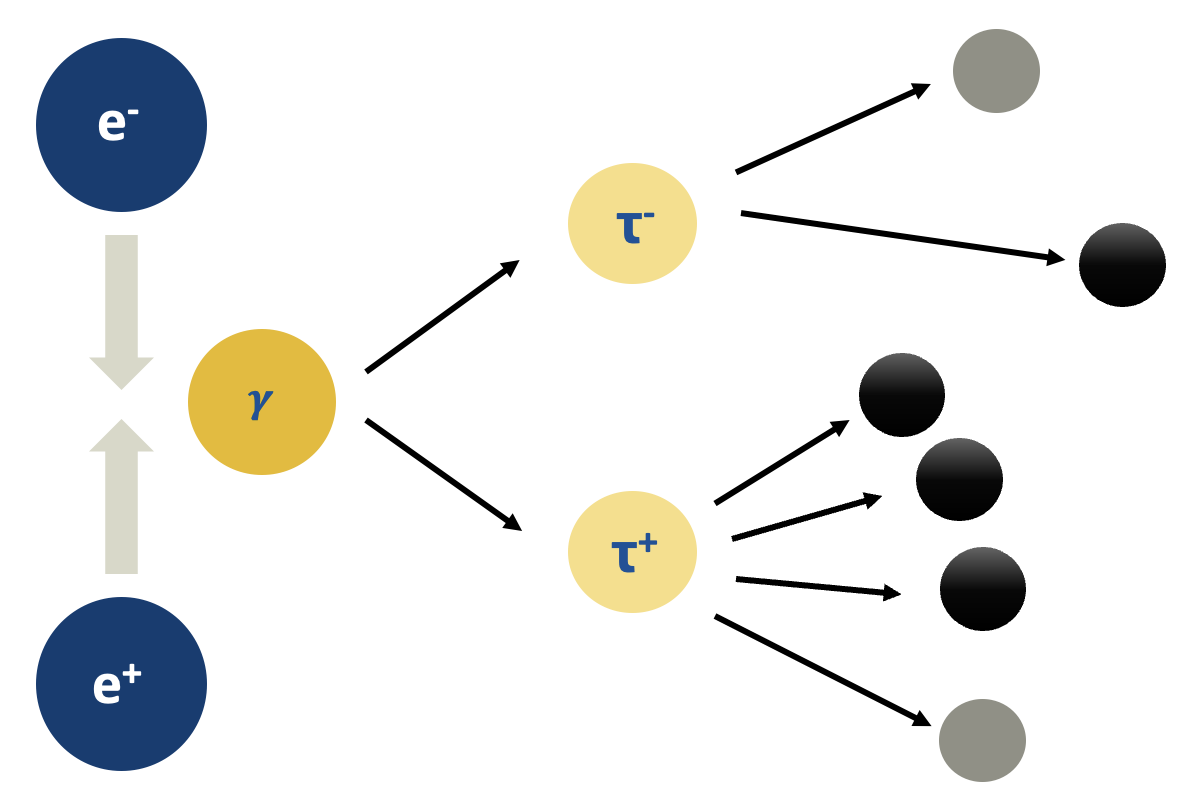 23/02/24
67
Giovanni Gaudino - Mario Merola
Eventi quark antiquark leggeri
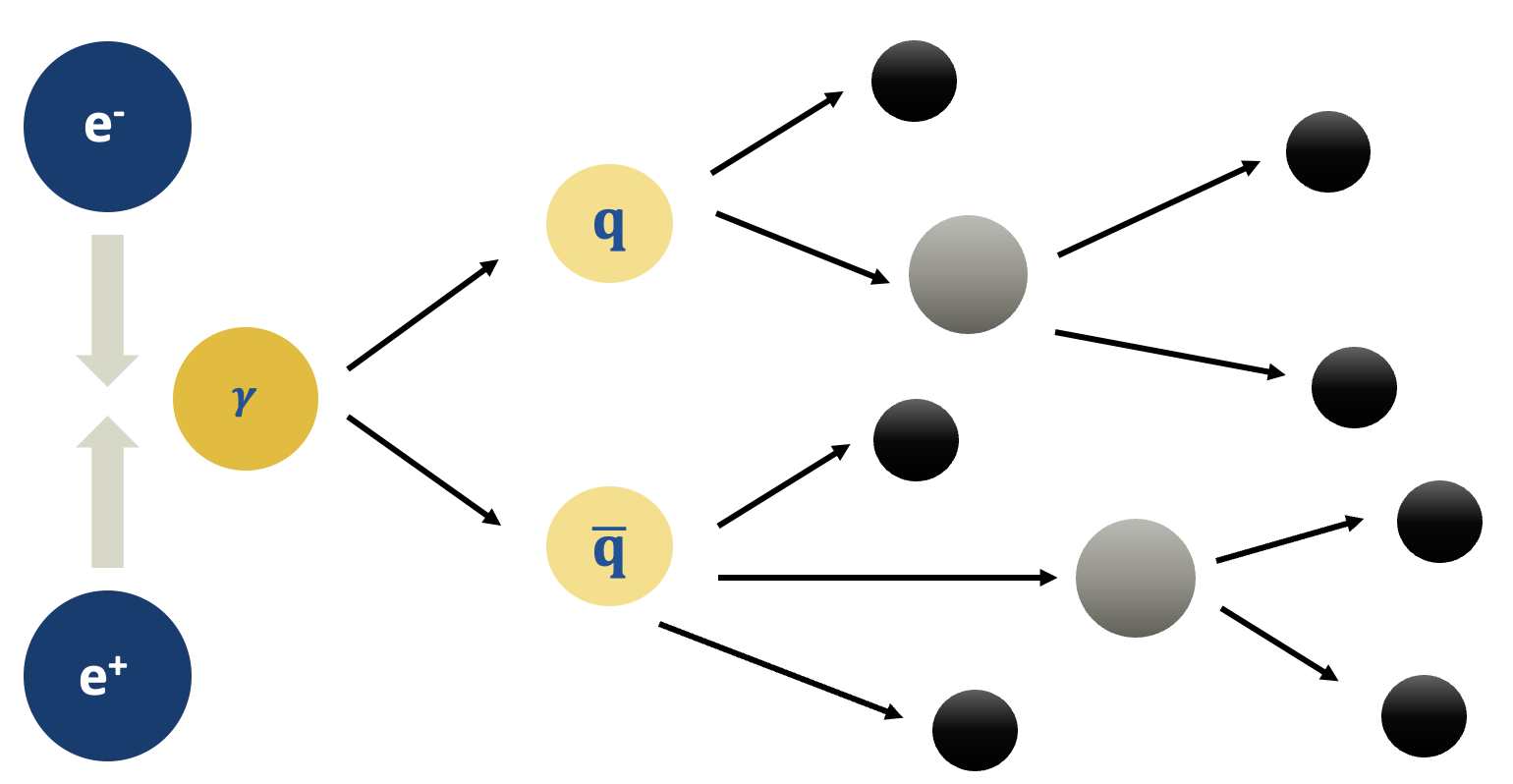 Eventi quark antiquark leggeri
Hanno molti stati finali possibili
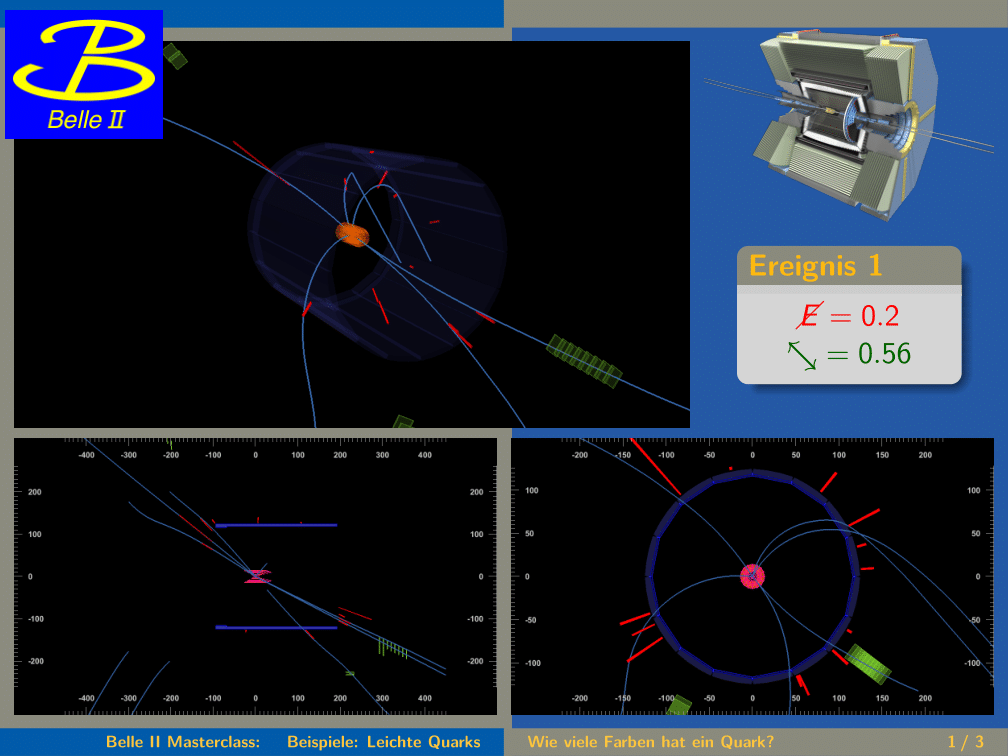 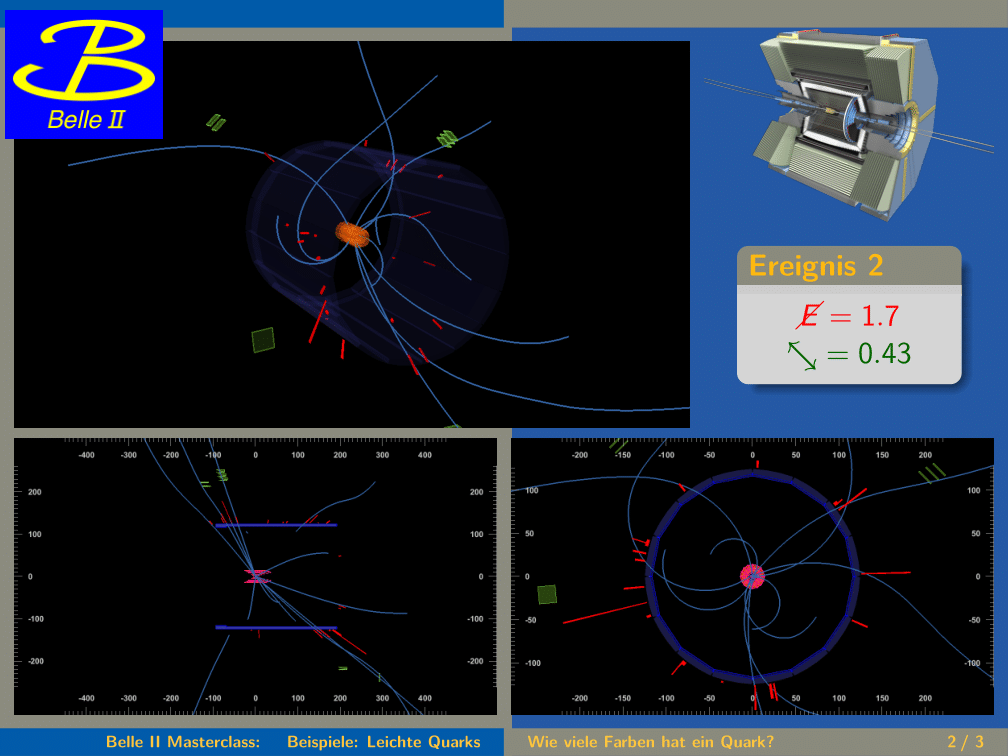 Eventi quark antiquark leggeri
I decadimenti non portano ad un unico numero di tracce
Spesso abbiamo un grande numero di tracce
C’è meno energia mancante dato che non ci sono neutrini
I decadimenti avvengono in più direzioni rispetto ai leptoni (che spesso formano una linea retta)
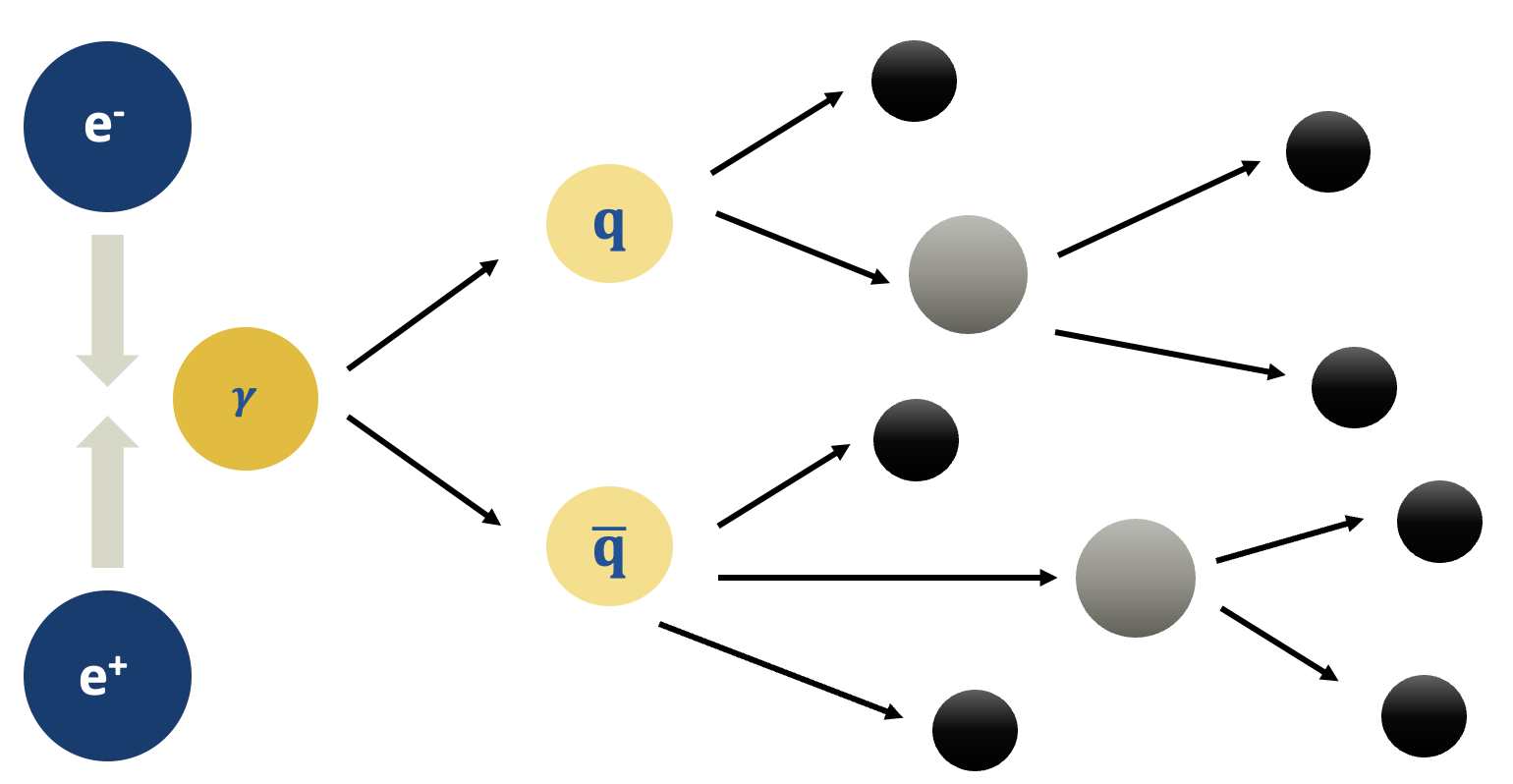 23/02/24
70
Giovanni Gaudino - Mario Merola
Eventi b anti-b
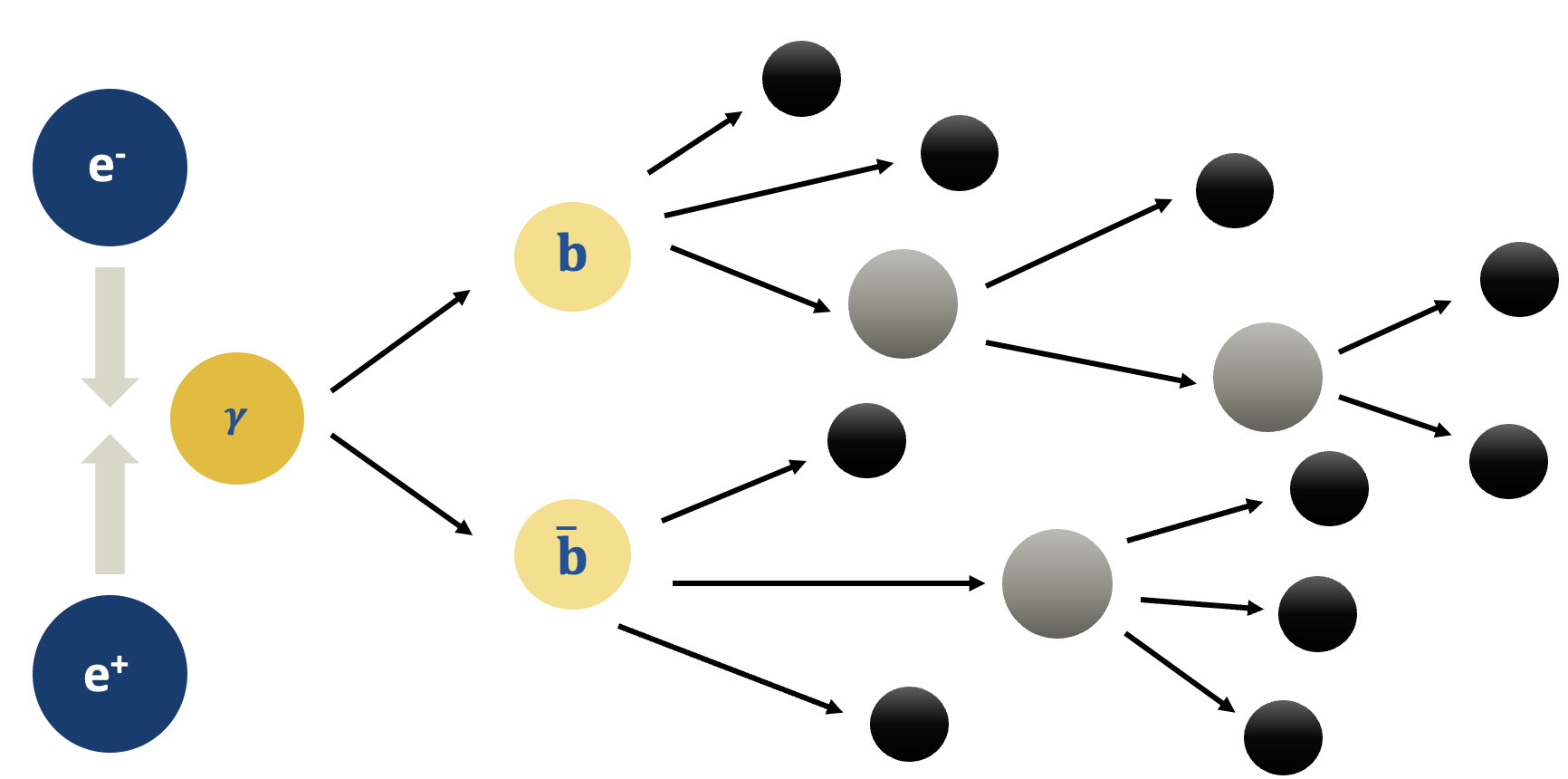 Eventi b anti-b
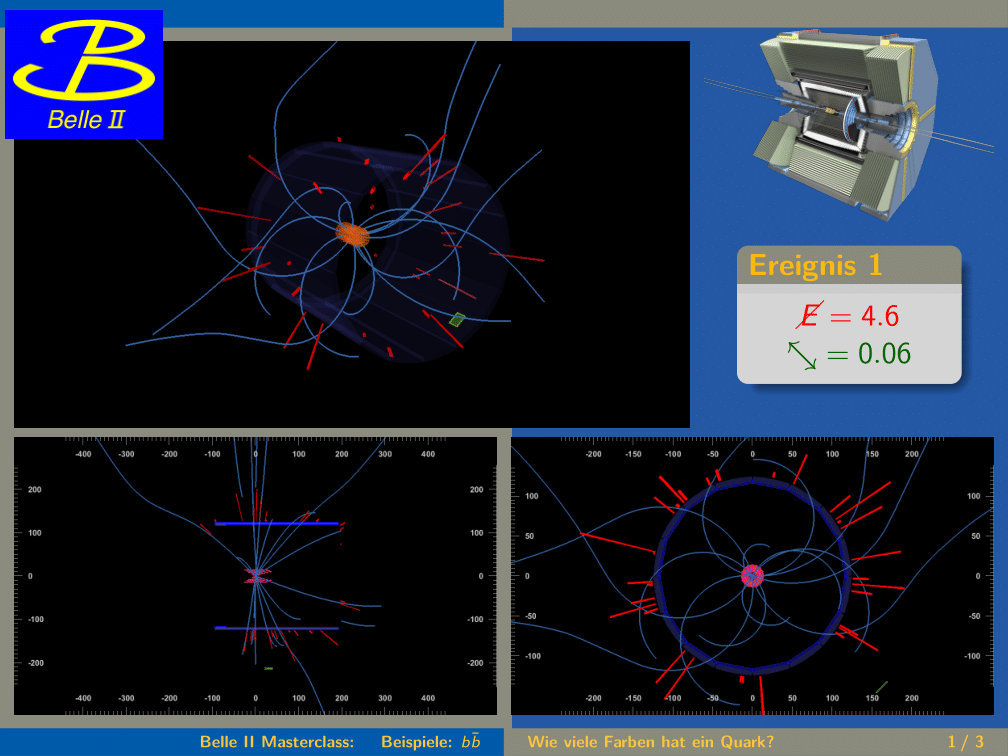 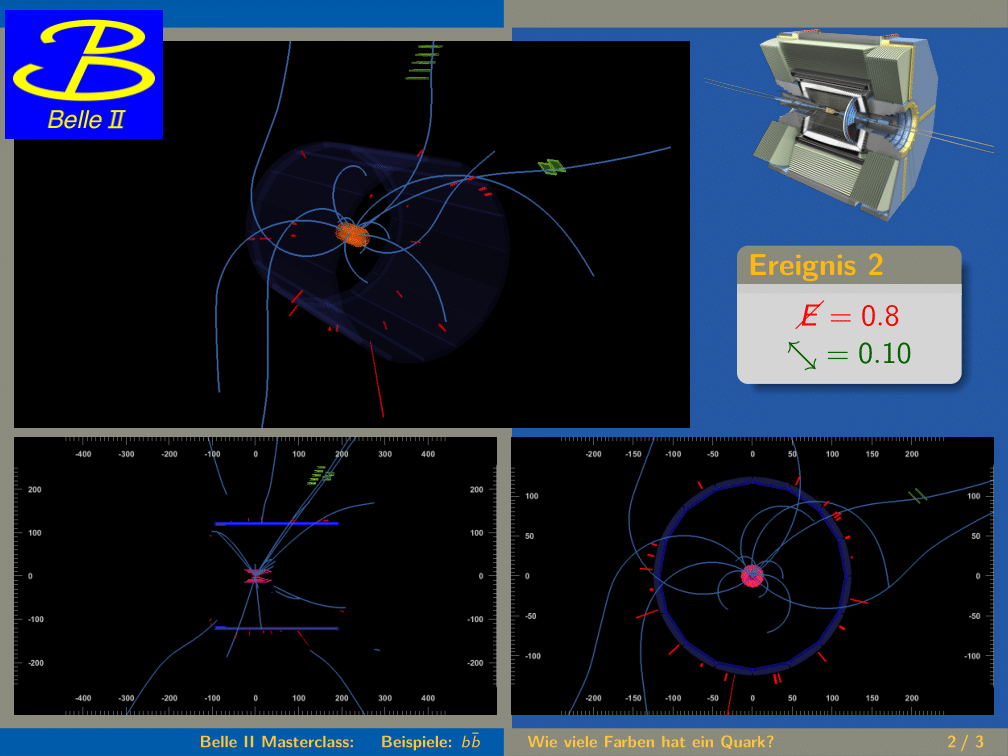 Rettilineità: Elettrone/Positrone VS b-antib
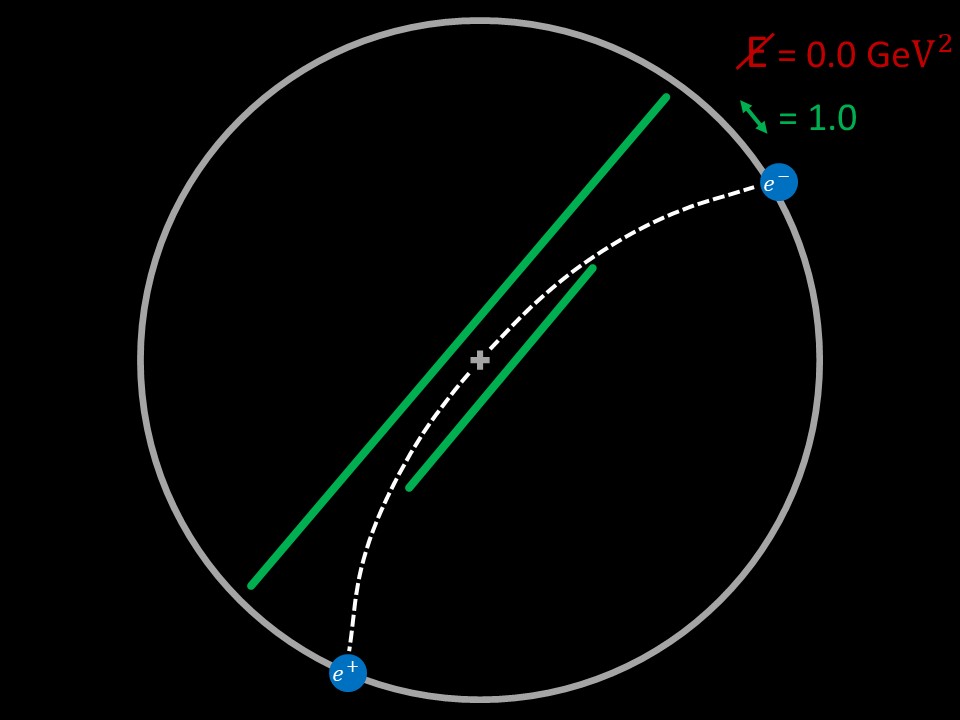 23/02/24
73
Giovanni Gaudino - Mario Merola
Rettilineità: quark leggeri VS b-antib
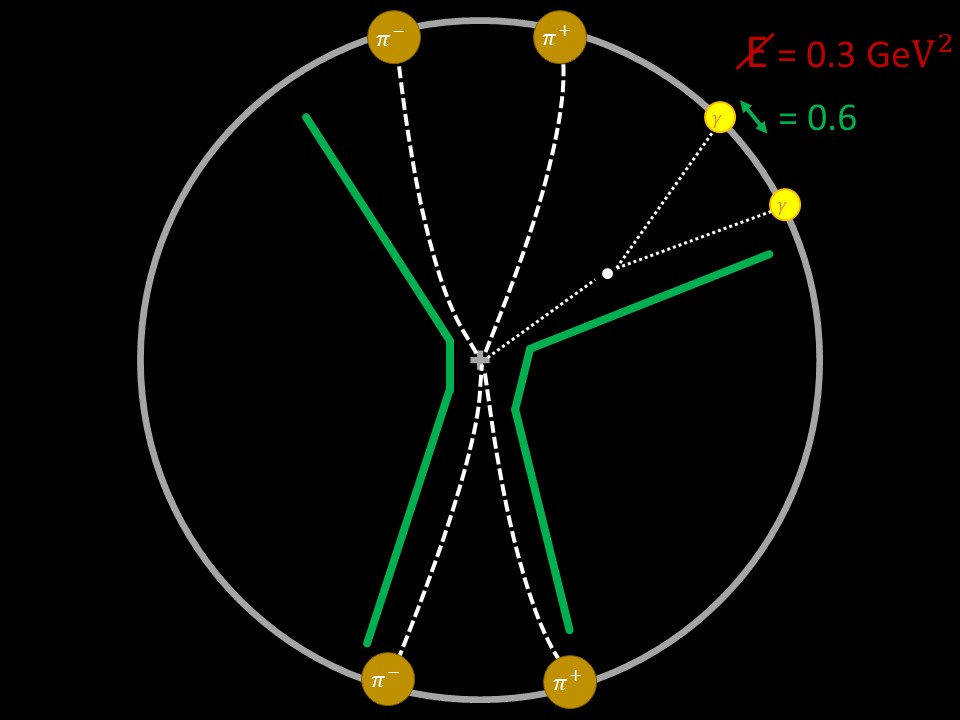 23/02/24
74
Giovanni Gaudino - Mario Merola
Rettilineità: quark leggeri VS tau-antitau
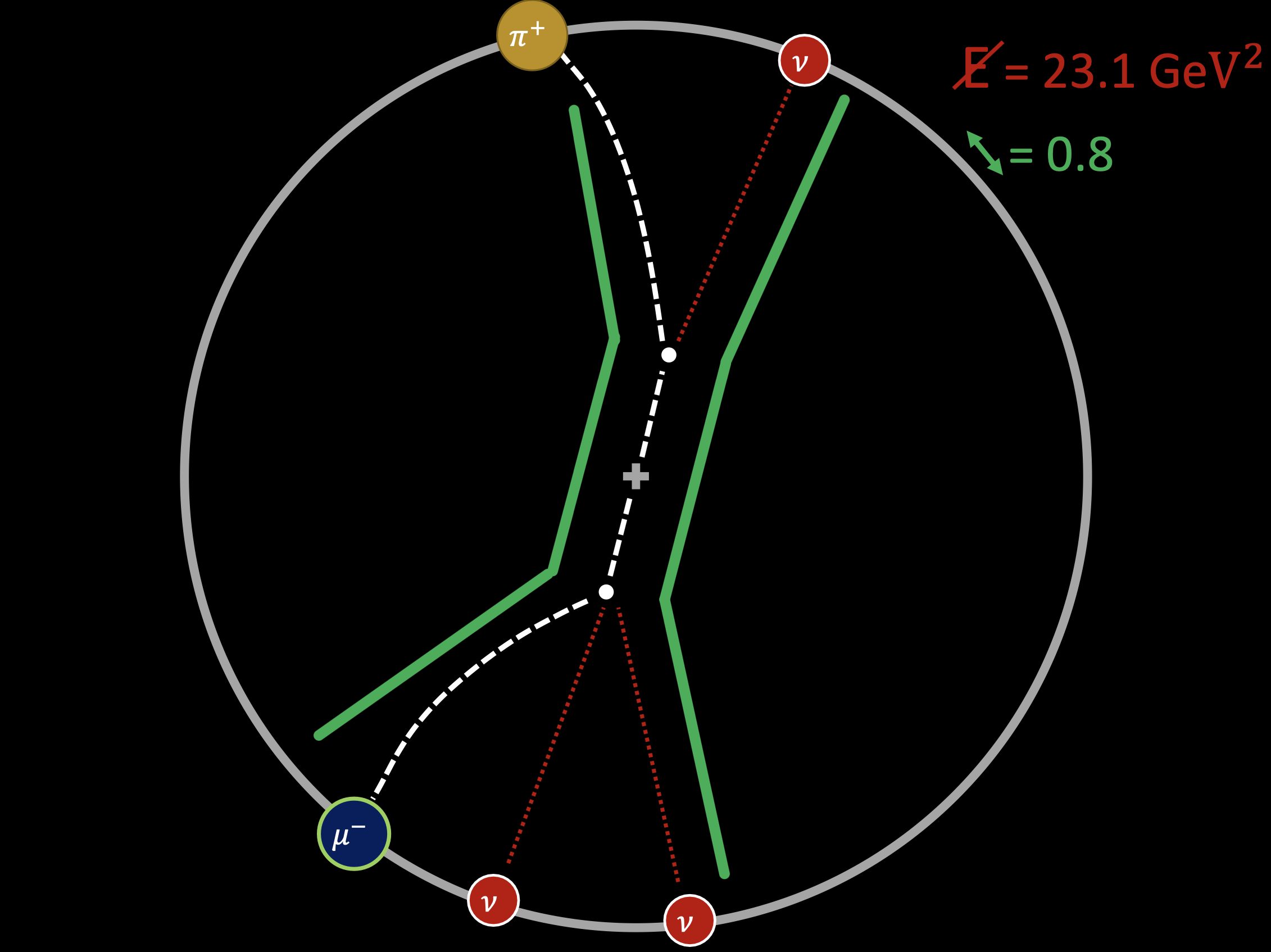 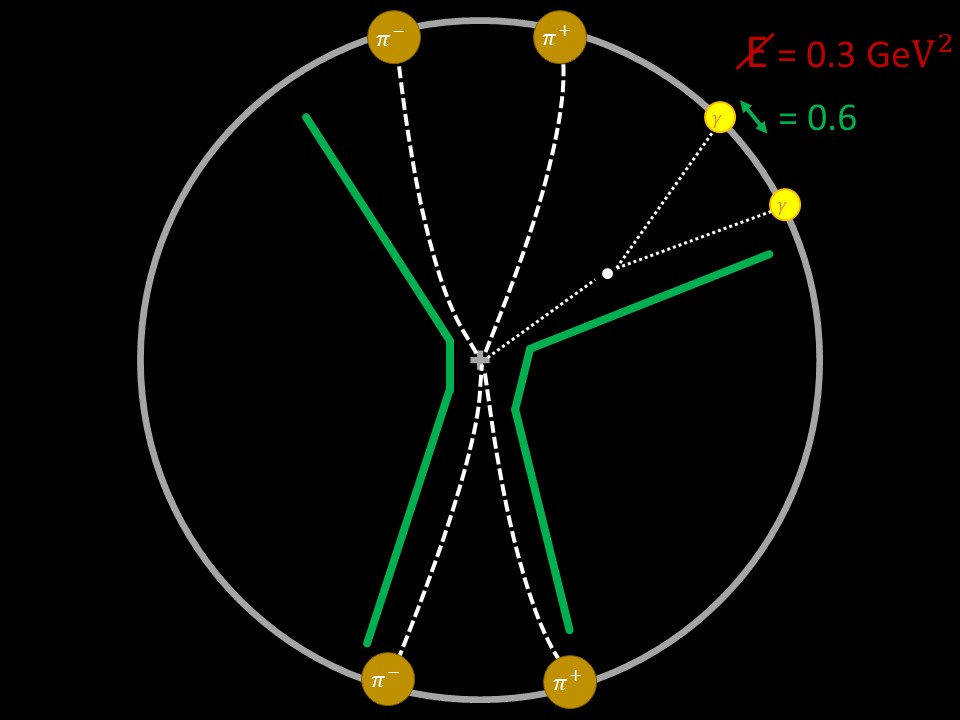 23/02/24
75
Giovanni Gaudino - Mario Merola
Eventi b anti-b
Particelle più pesanti possibili
Hanno molte possibilità di decadimenti, con particelle in tutte le direzioni
Energia alta  molte particelle   molte tracce
Rettilineità molto bassa
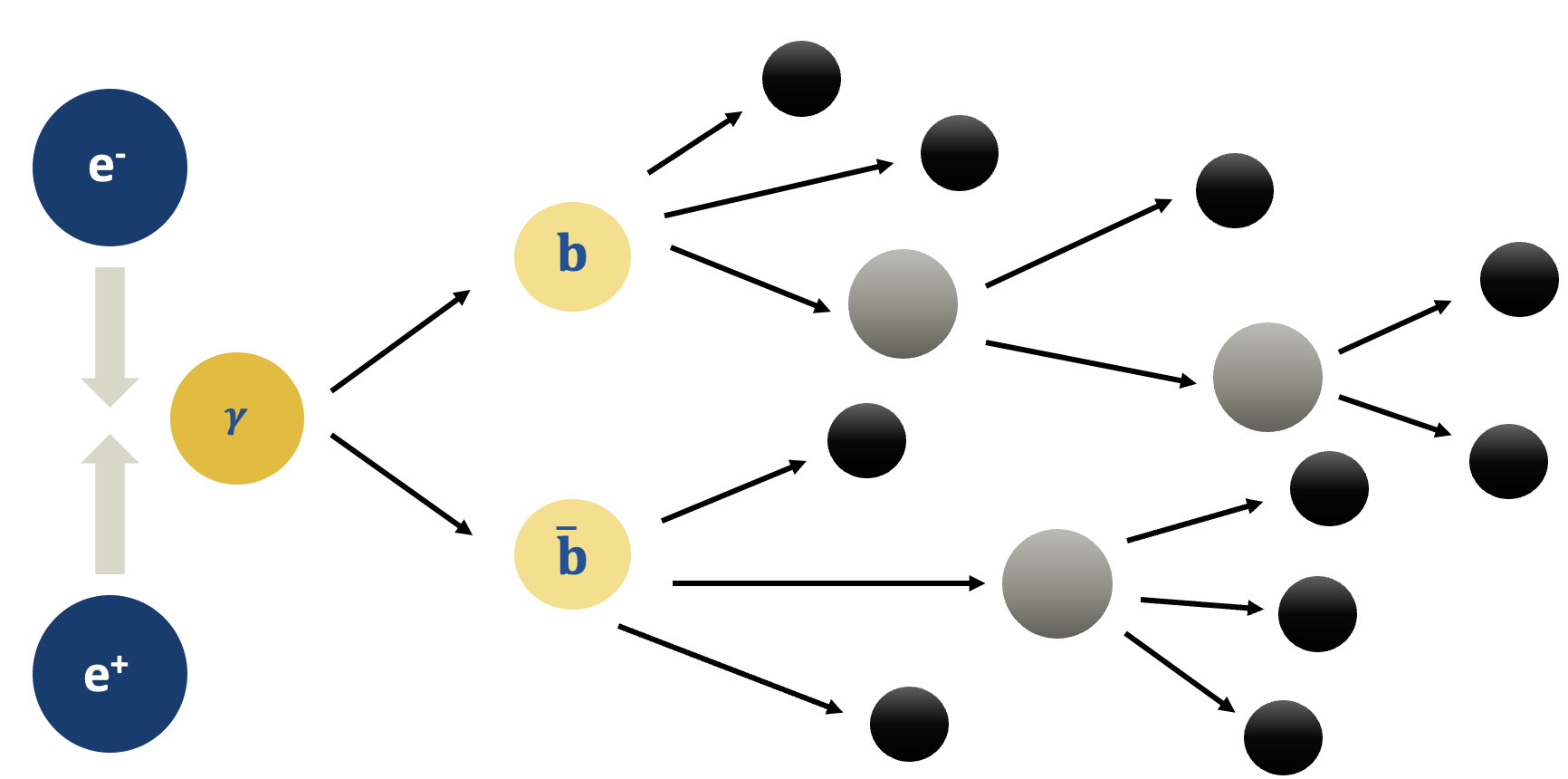 23/02/24
76
Giovanni Gaudino - Mario Merola
Eventi b anti-b
I quark b and anti-b non sono considerati nell’equazione del valore R


Belle II è una B factory: la produzione di pesanti “mesoni B“ con quark b viene favorita (non è come gli altri quark leggeri)

(l’energia di collisione dell’acceleratore SuperKEKB ”è tunata sulla risonanza”)
23/02/24
77
Giovanni Gaudino - Mario Merola
Vediamo tutto di nuovo in una panoramica più pratica
Inizio
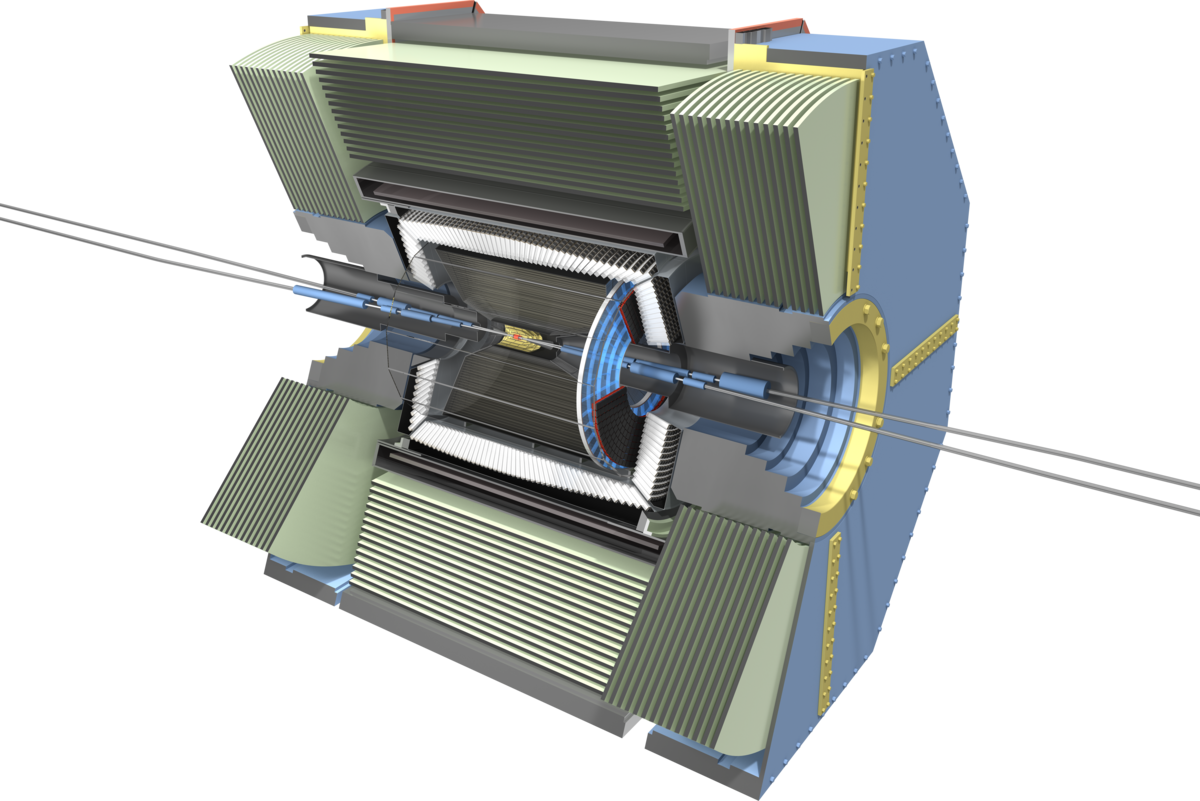 Quante tracce conti nell’evento?
La forma dell’evento ha la fork form;
Quanto è grande E
Non so/no
Quanto è grande
Quanto è grande E ?
Altro
si
Quante tracce hanno un segnale verde sui bordi
Quanto è grande
Adesso tocca a te